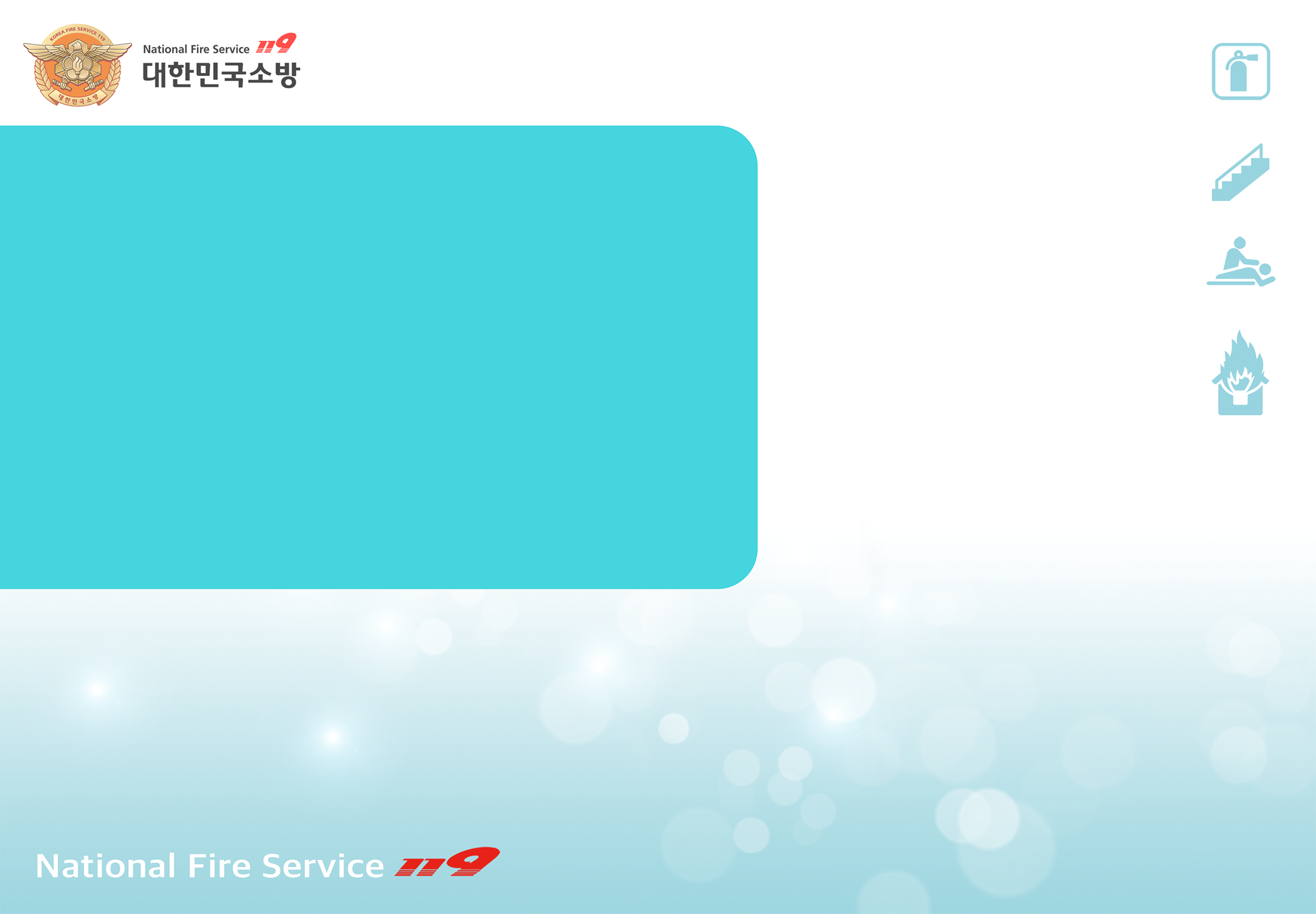 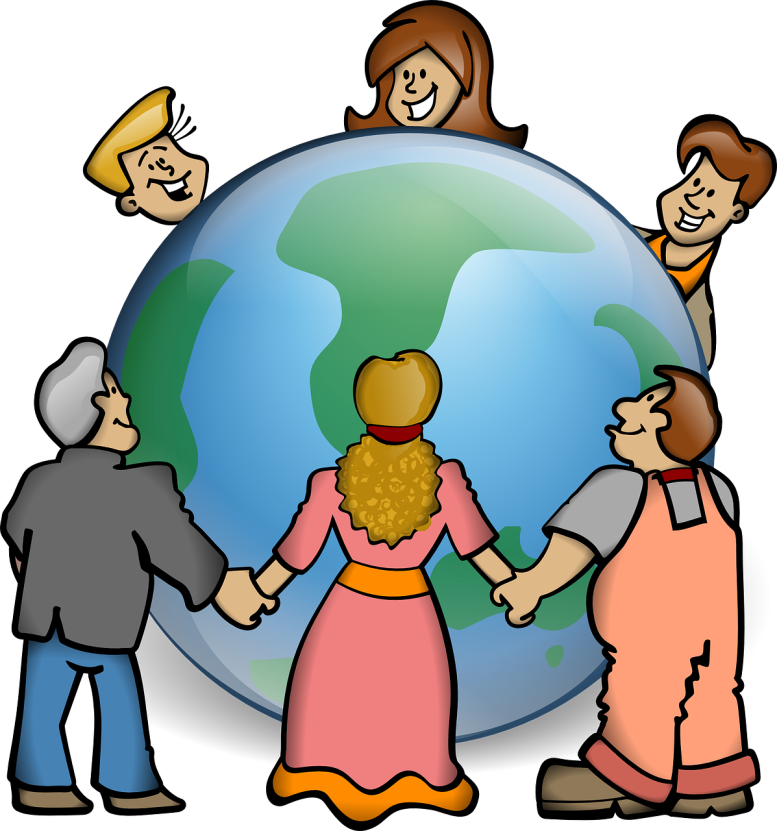 [Episode.4]
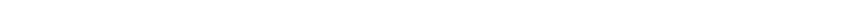 Dormitory 
Fire Safety
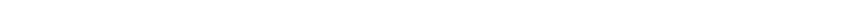 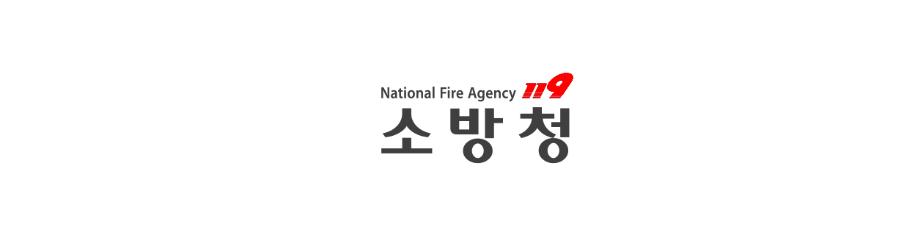 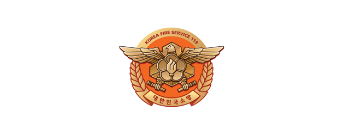 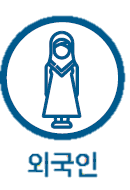 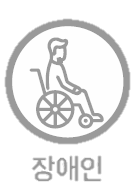 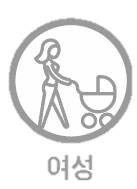 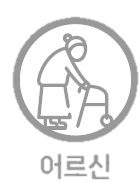 Foreigner
Woman
Disabled
Elderly
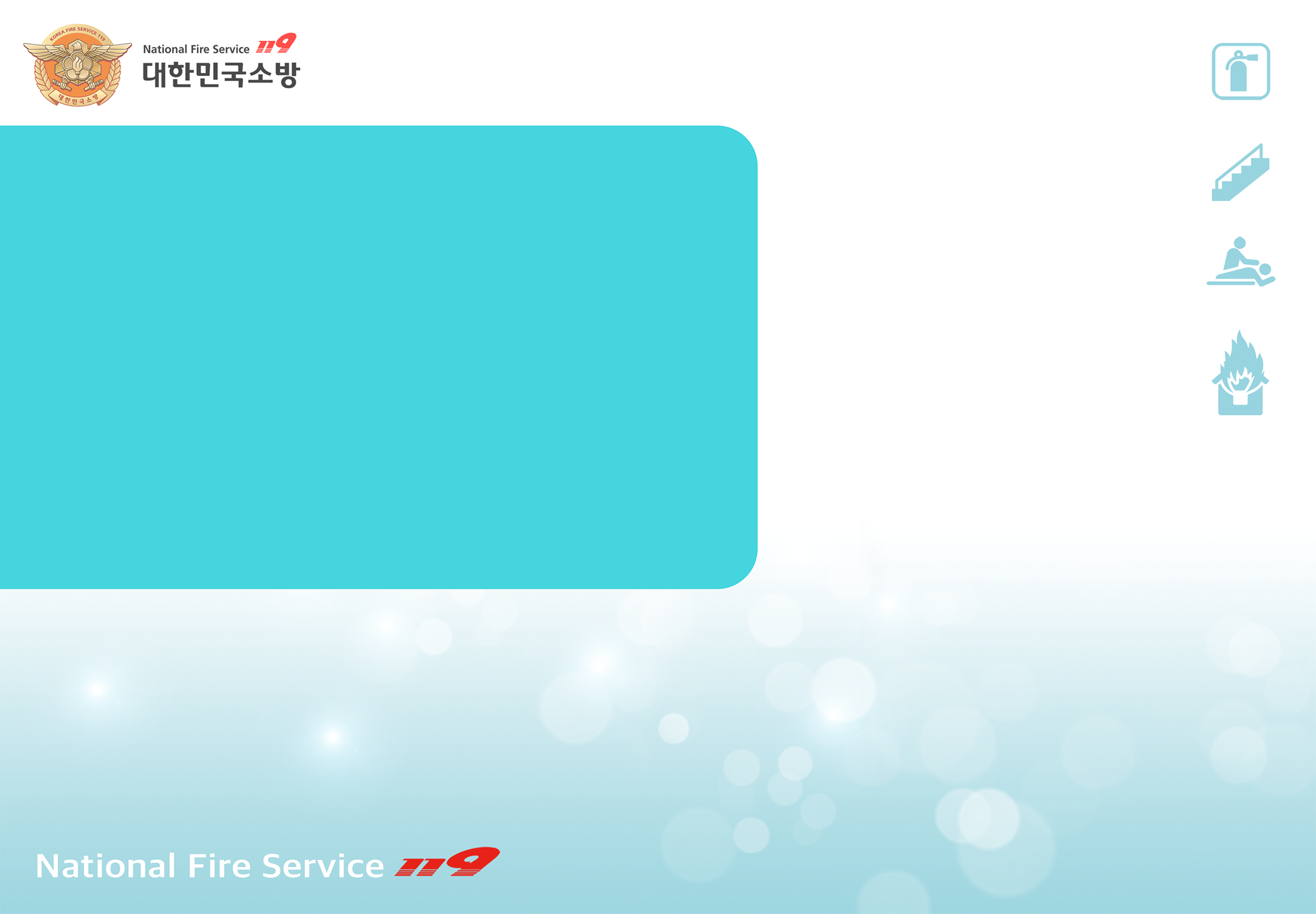 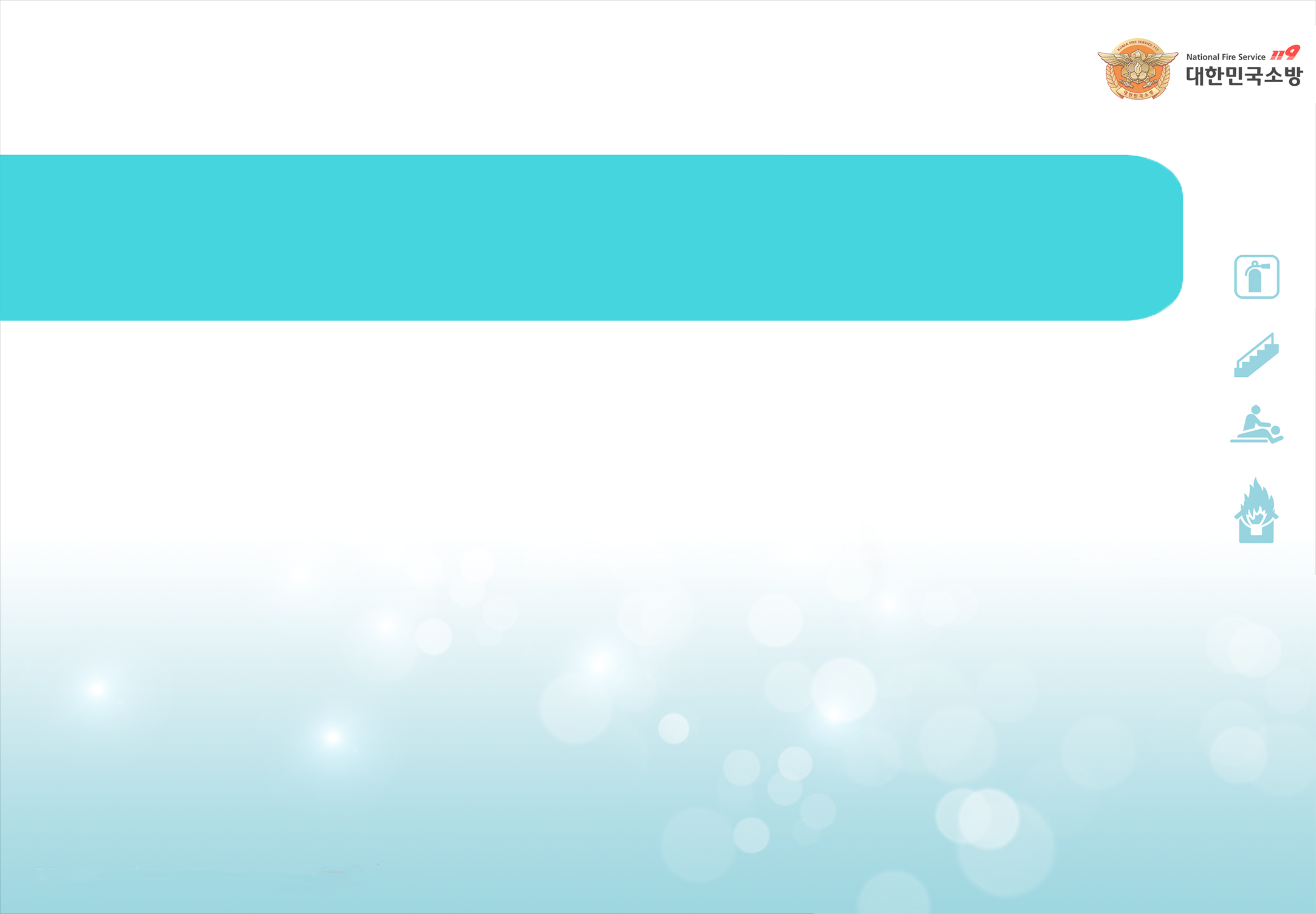 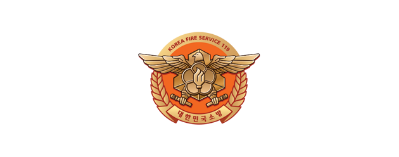 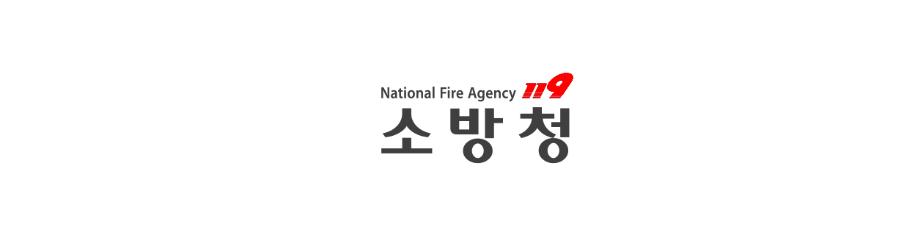 Contents
[Episode.4 ]
Dormitory Fire Safety
1. Overload, Leakage & Short circuit  _ 2p
2. Danger of Multi-plug Outlets _ 9p
3. Electric Fire Prevention Tips_ 11p
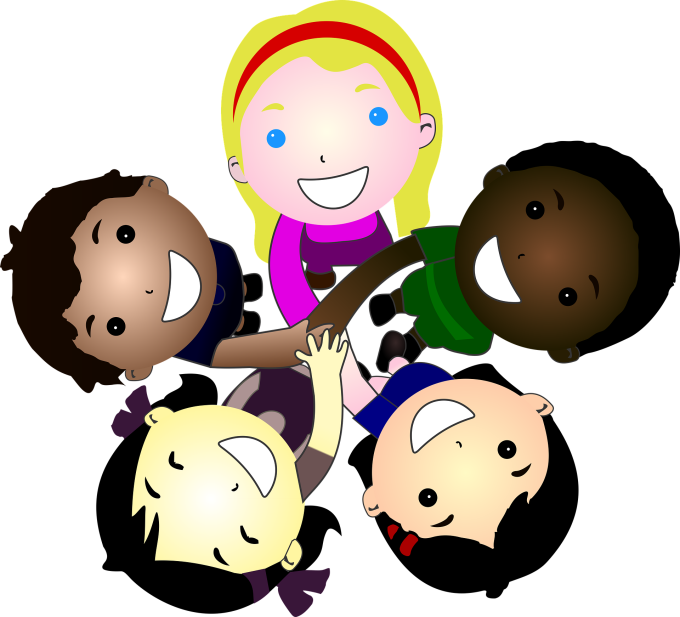 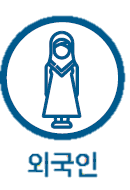 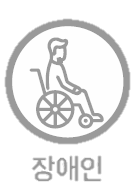 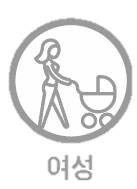 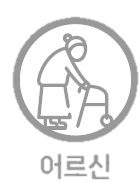 Foreigner
Woman
Disabled
Elderly
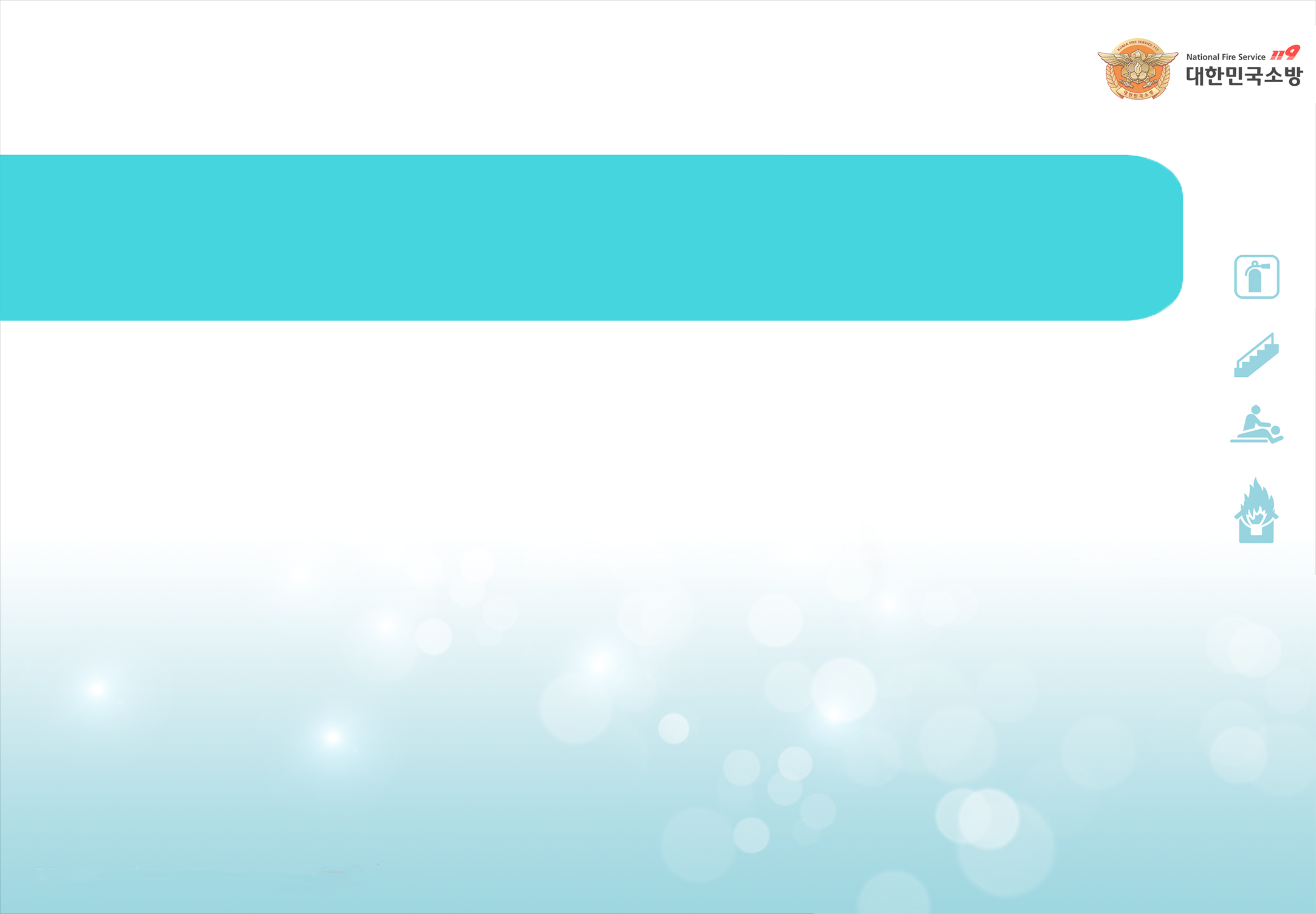 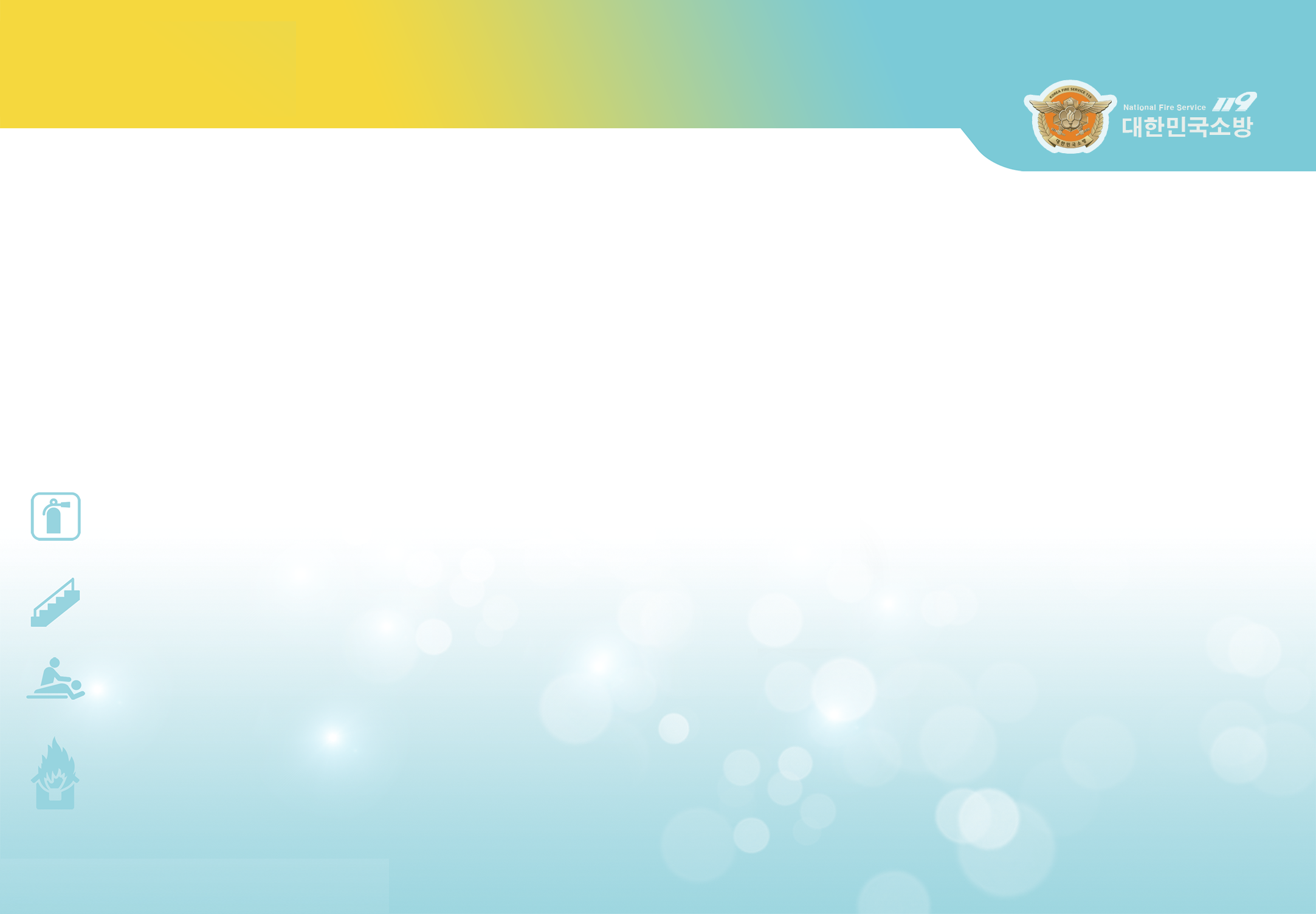 1
Overload, Leakage & Short circuit
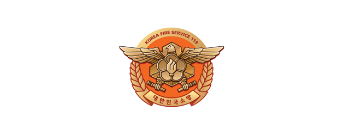 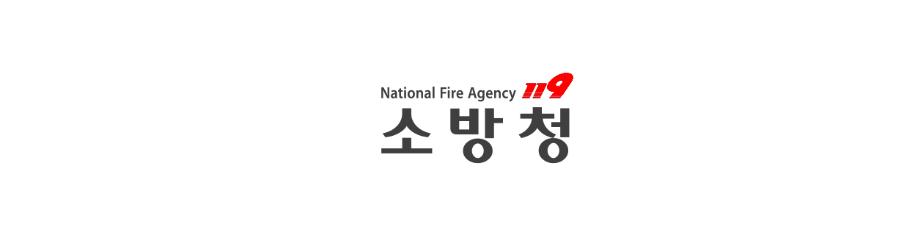 Dormitory fire statistics
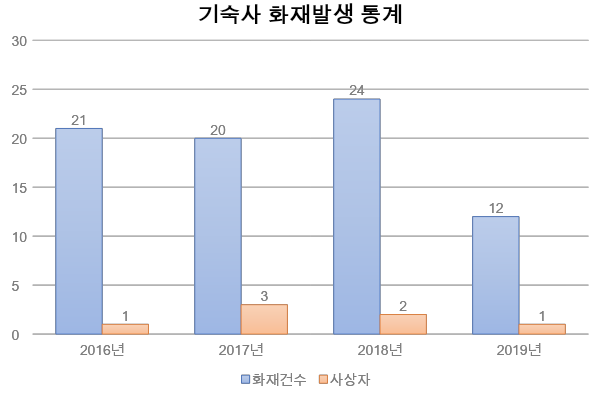 2016
2017
2019
2018
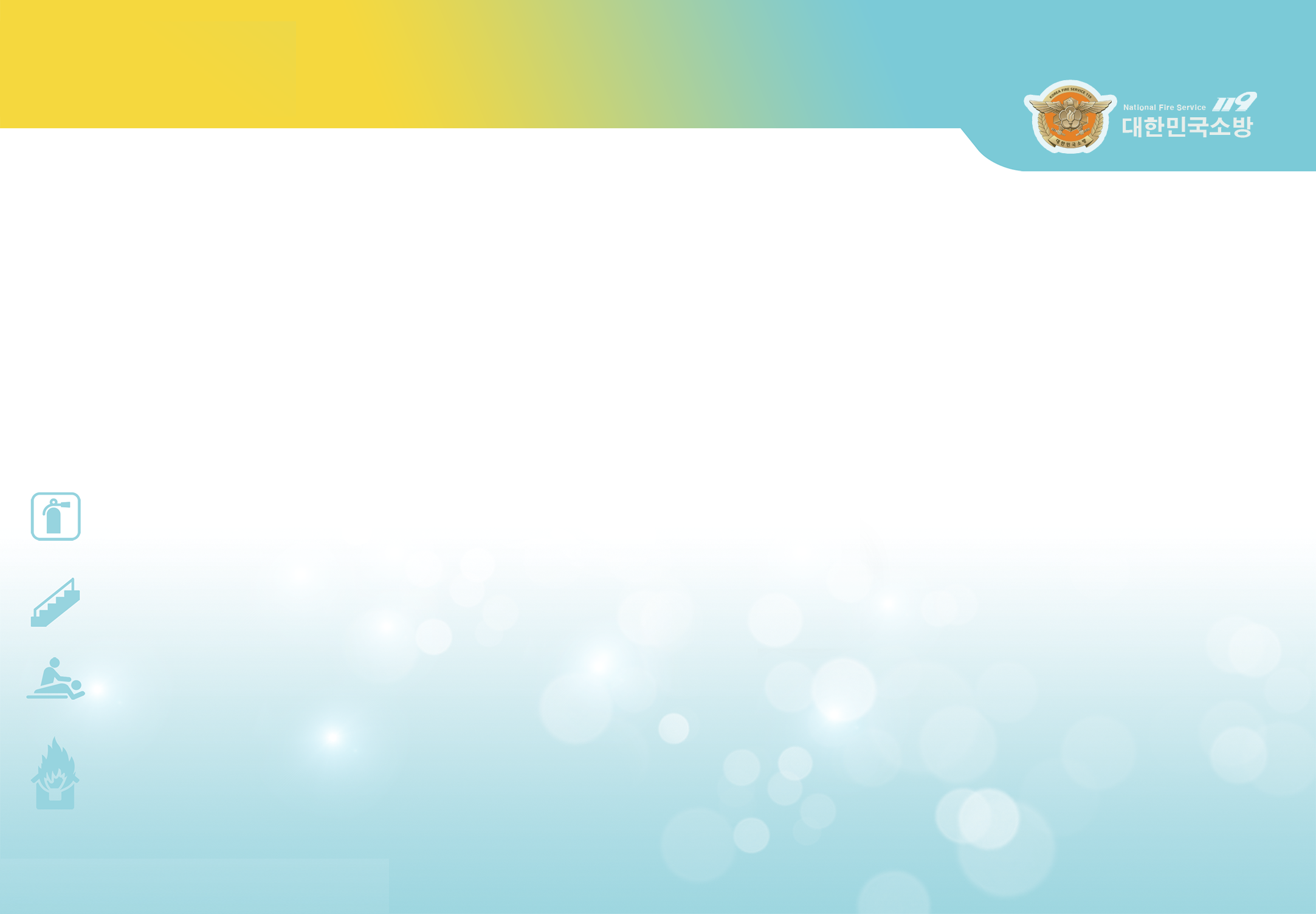 Number 
of fires
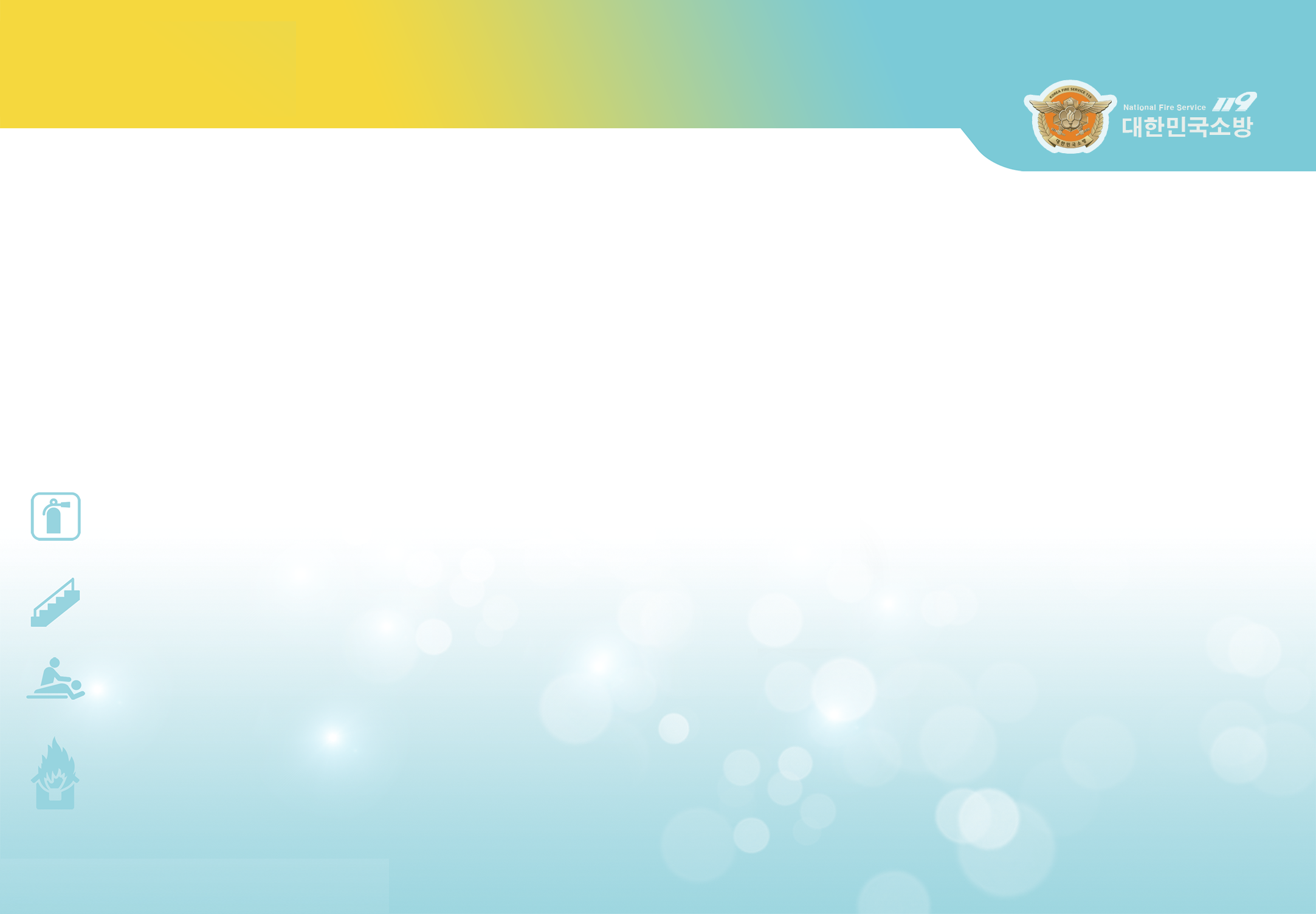 casualties
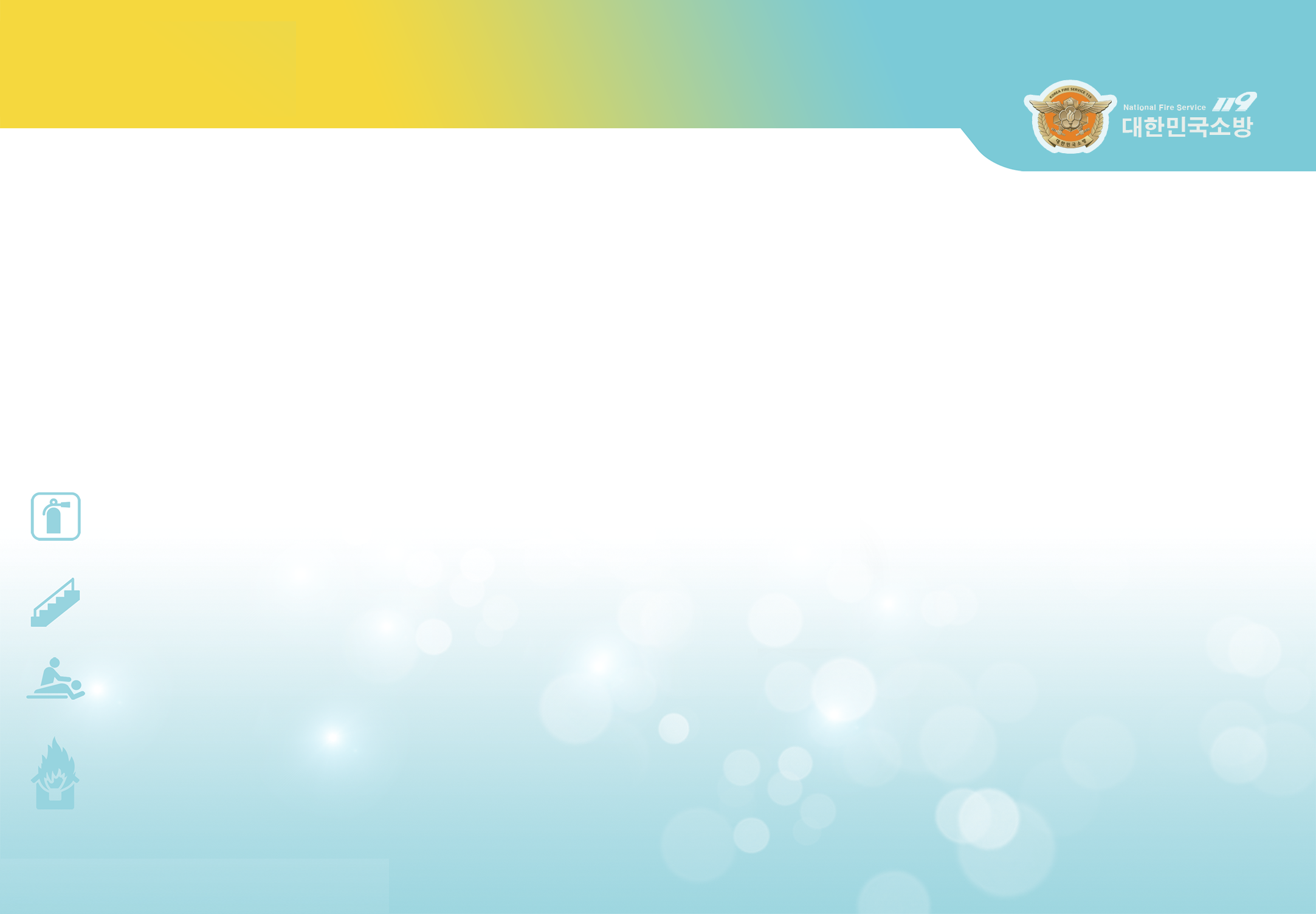 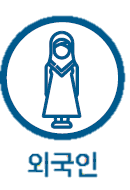 National Fire Data System(www.nfds.go.kr), Dormitory fire statistics
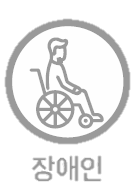 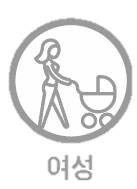 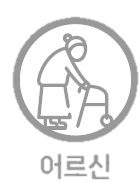 Foreigner
2
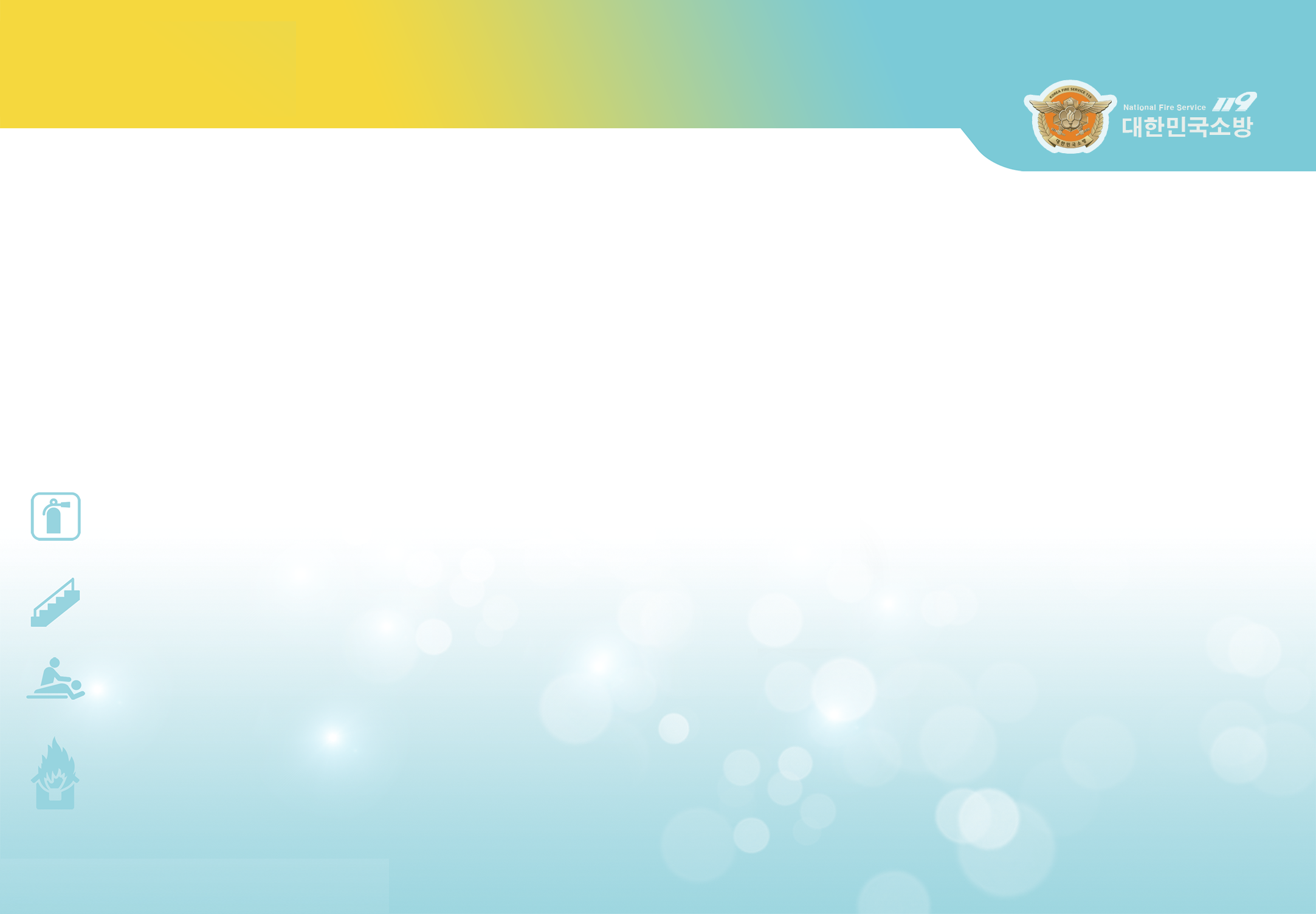 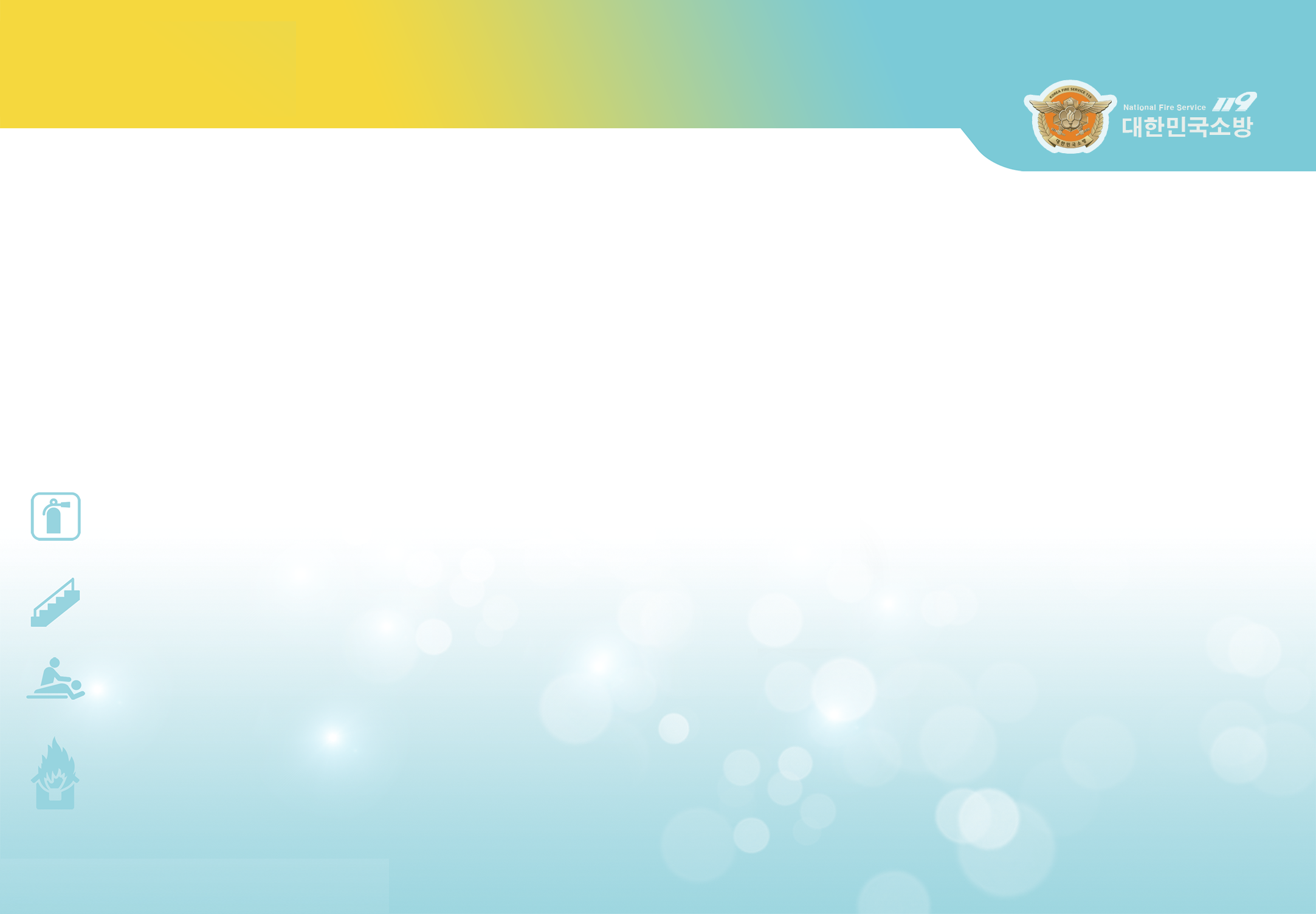 Woman
Disabled
Elderly
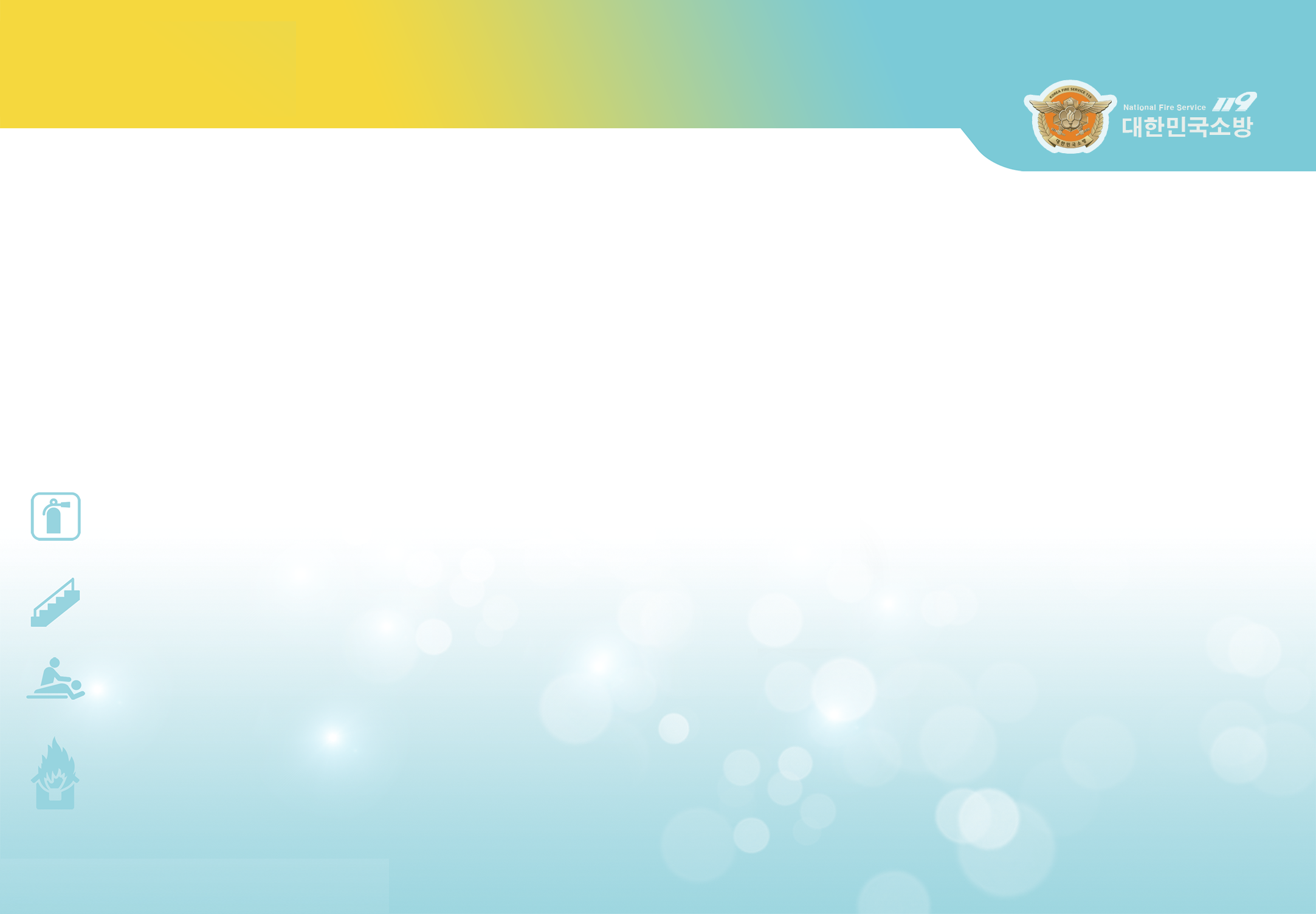 1
Overload, Leakage & Short circuit
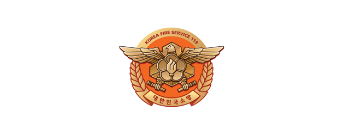 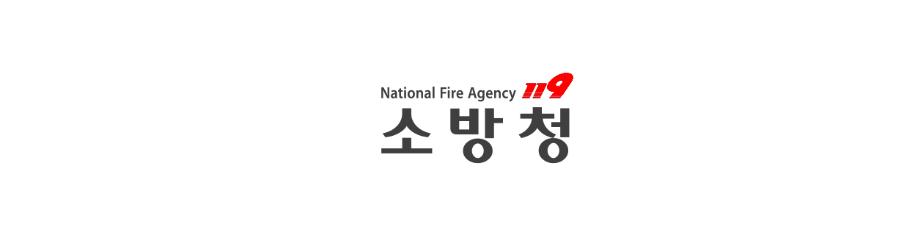 'Cigarette butts' A fire at night at Bukyung University 9th floor
Fire at Cheong Joo dorm caused a 50-year-old worker death
At the Daemyung campus of Bukyung University in South Busan, a fire occurred in the 9th floor corridor of the Heangbok general dormitory, causing hundreds of people to evacuate.

It is said that the cause of the fire was that Mr. A (21) threw the cigarette butt into a paper bag after going to shopping.
A fire in the dorm of a company in Cheong Buk province, Cheong Joo city, caused the death of Mr. A (59).

Mr. A died due to electric shock. 6 other workers were evacuated hence there were no more casualties
Joseon Times 18.8.22.
Kyung Hang Times 18.2.9.
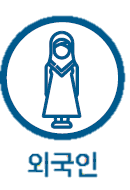 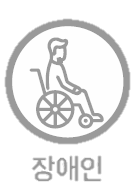 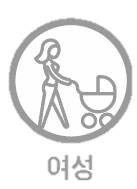 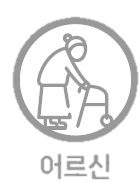 Foreigner
3
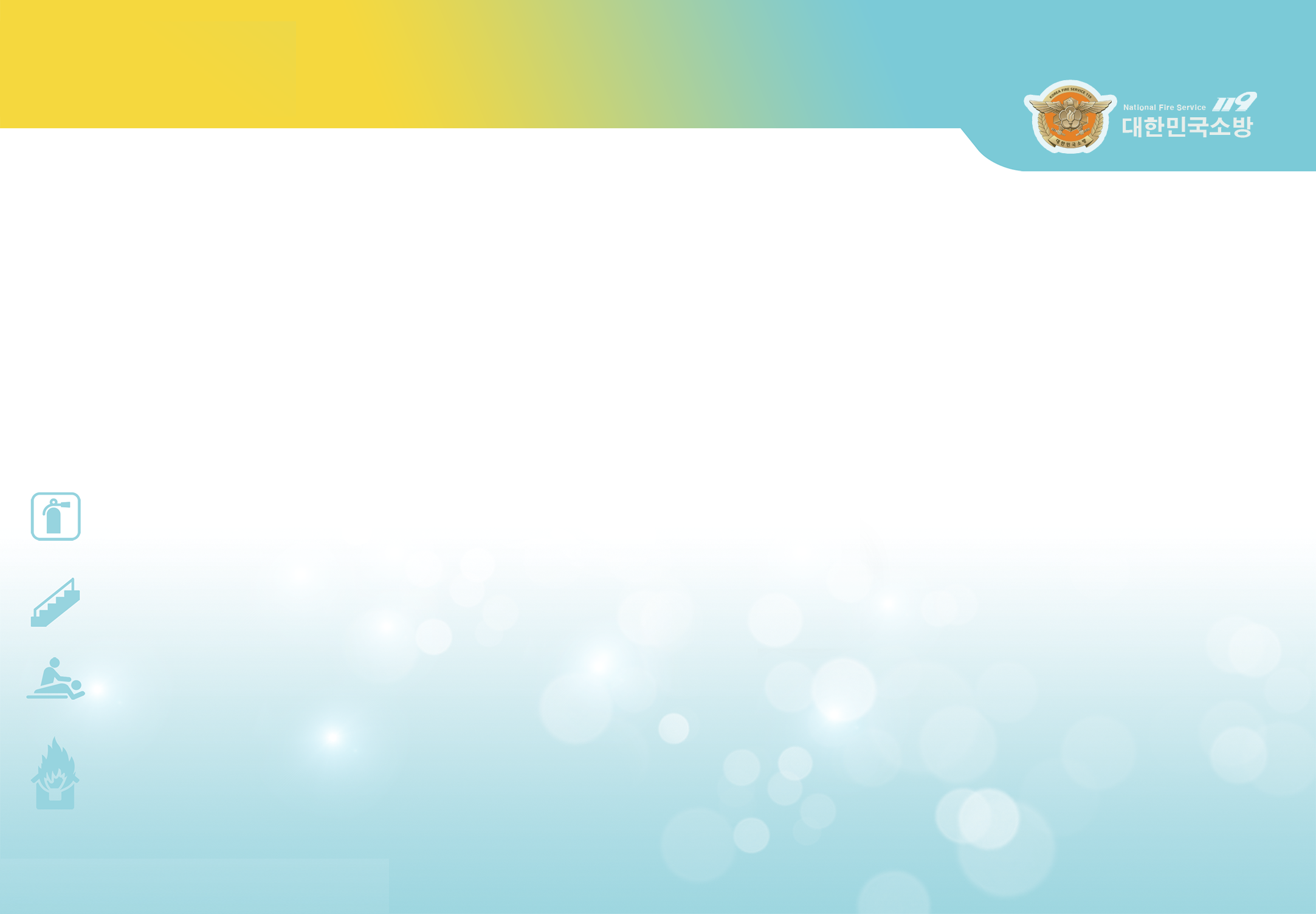 Woman
Disabled
Elderly
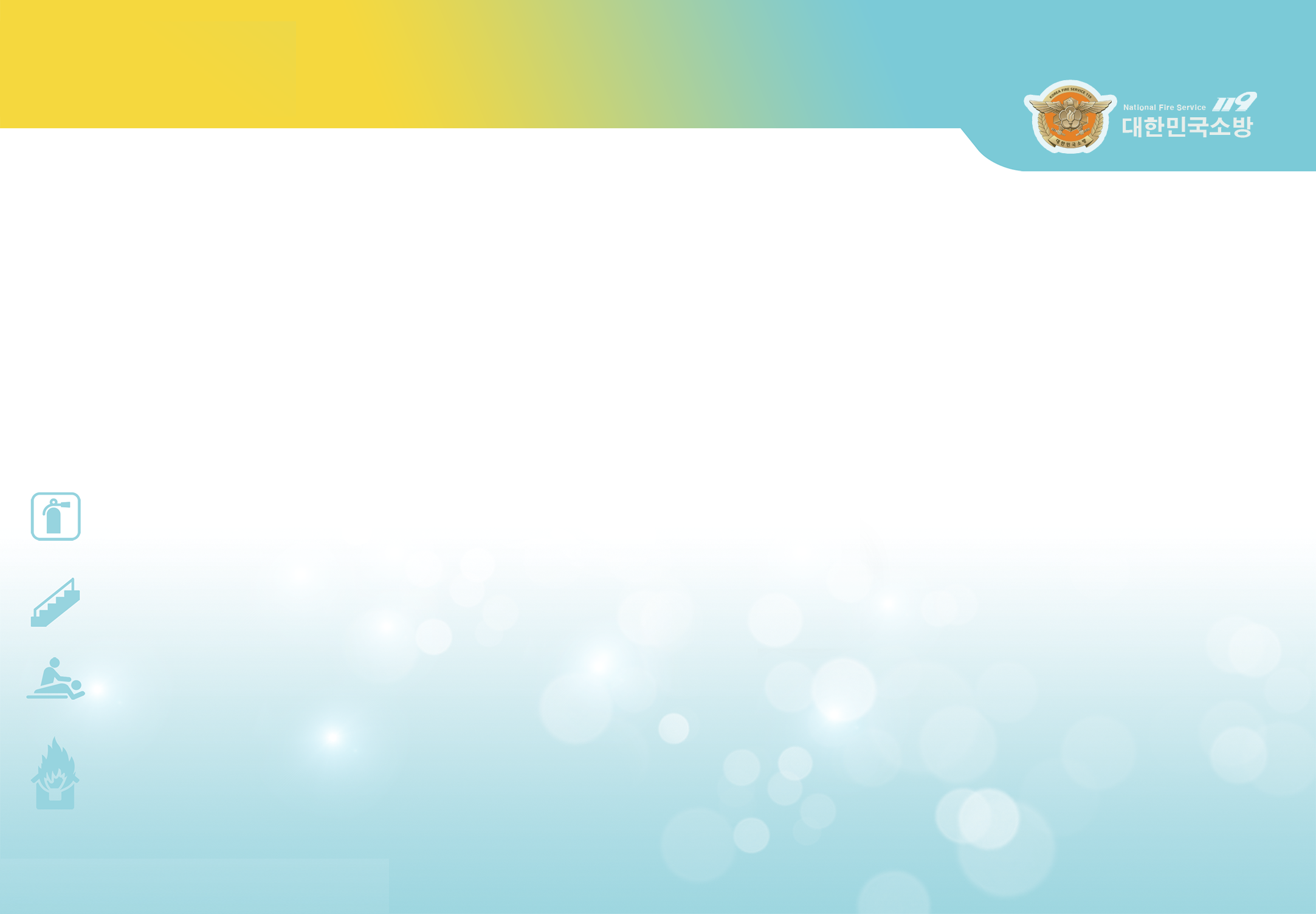 1
Overload, Leakage & Short circuit
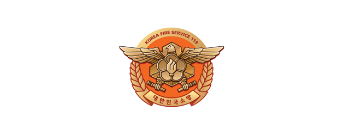 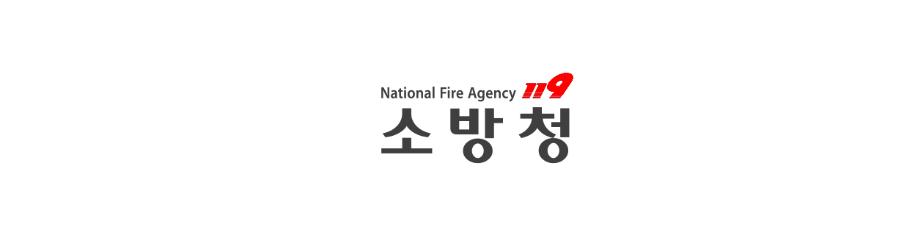 “
Most fires that occur in dormitories often involve electricity
 
Generating heat due to excessive capacitance use,
Electric overloading due to the use of a multi plug outlet that easily ignite objects around the power source and cause a fire.
Especially for foreign workers, dormitories are often in places where fire safety conditions are poor, such as containers or prefabricated house, so if there is a fire, there will be likely many injuries to people.
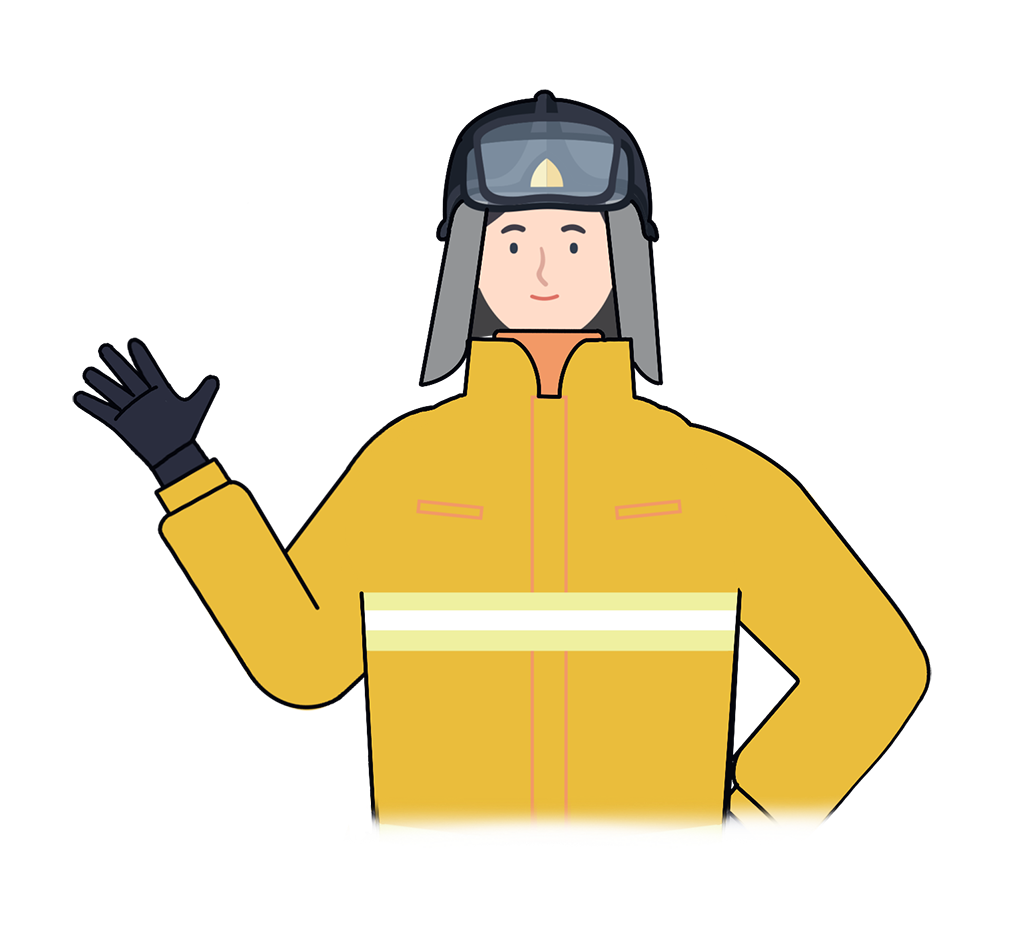 “
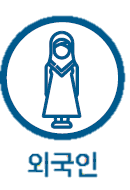 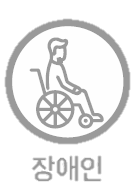 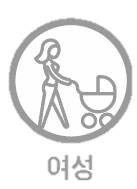 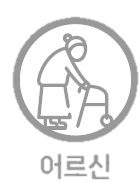 Foreigner
4
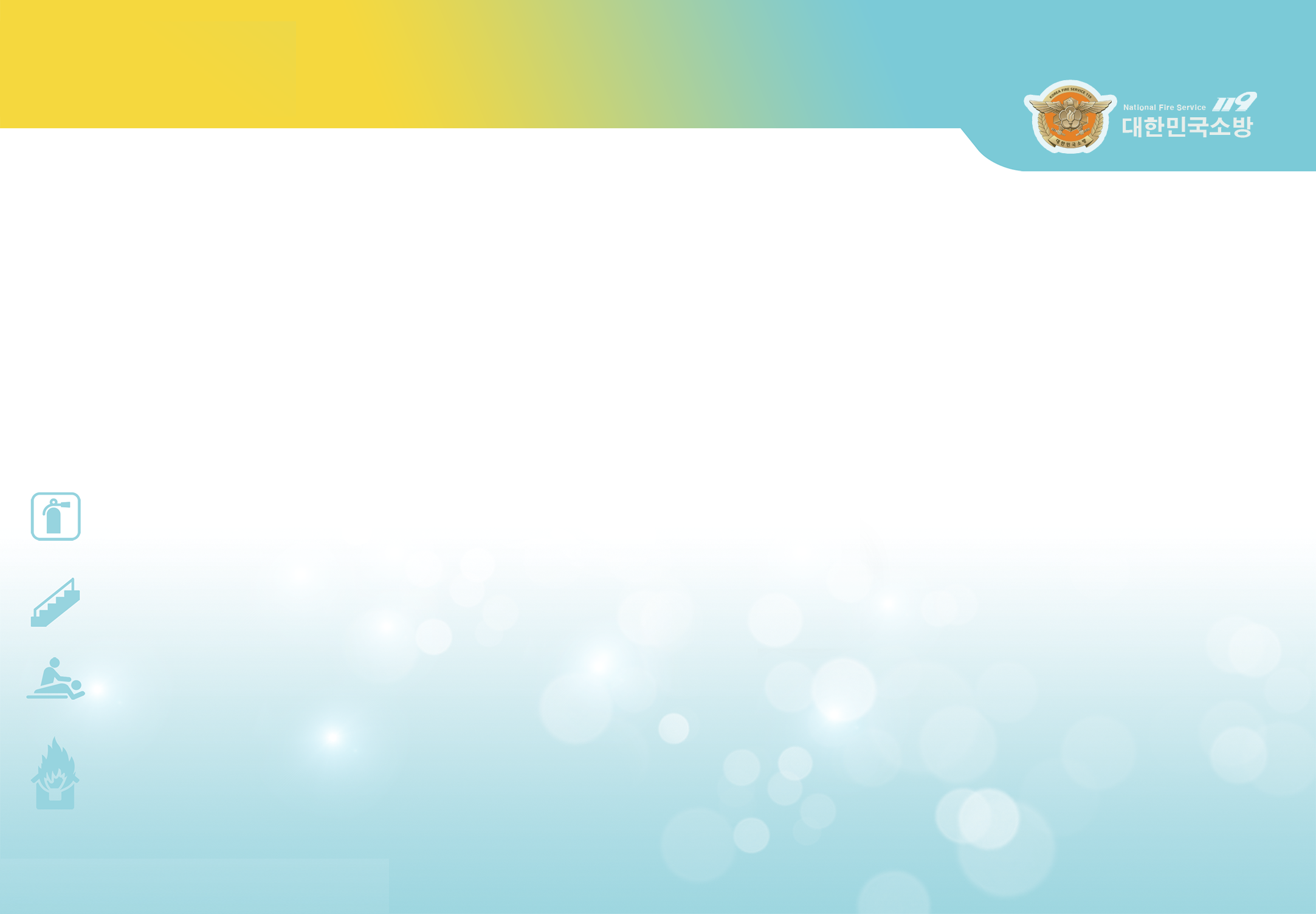 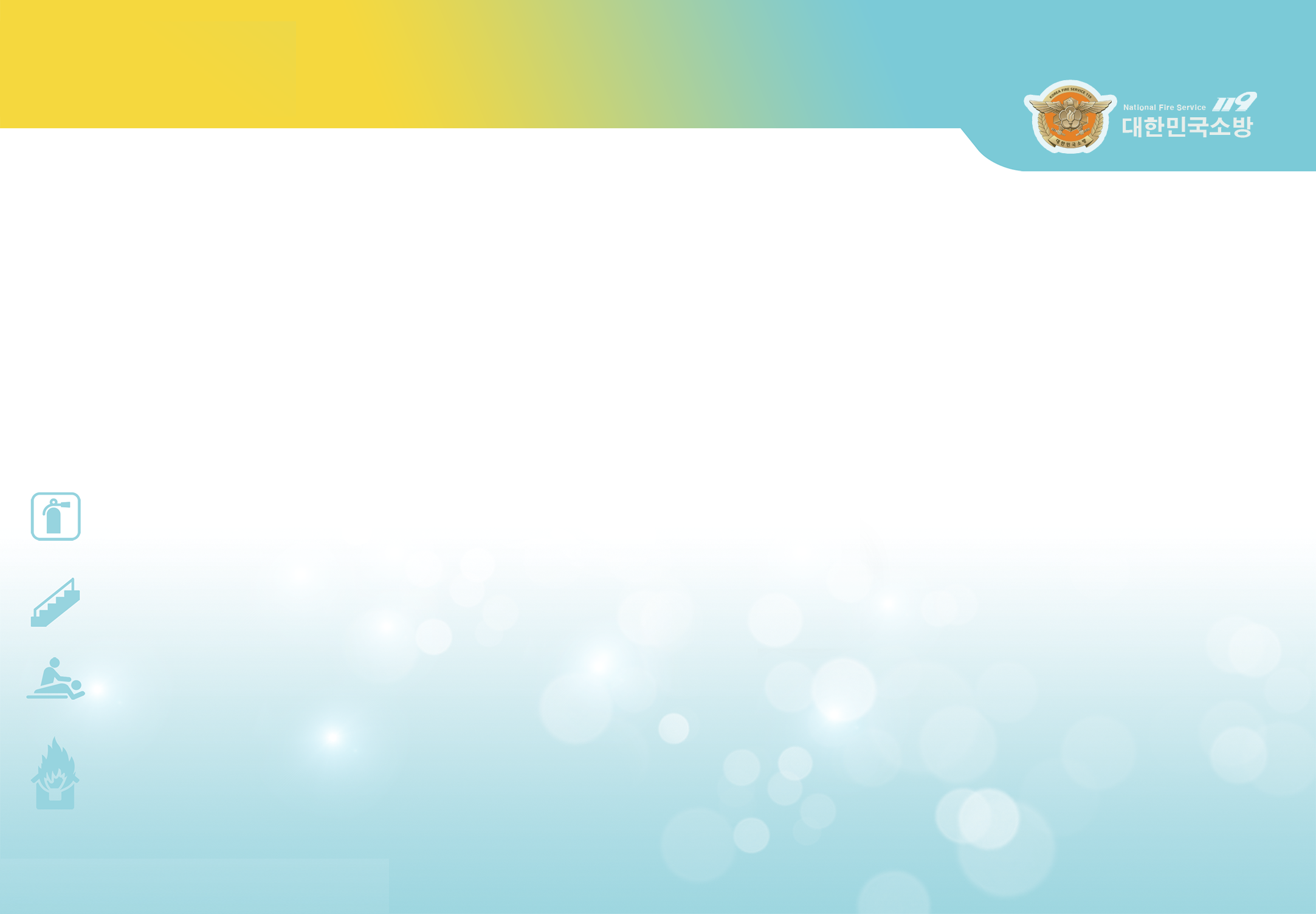 Woman
Disabled
Elderly
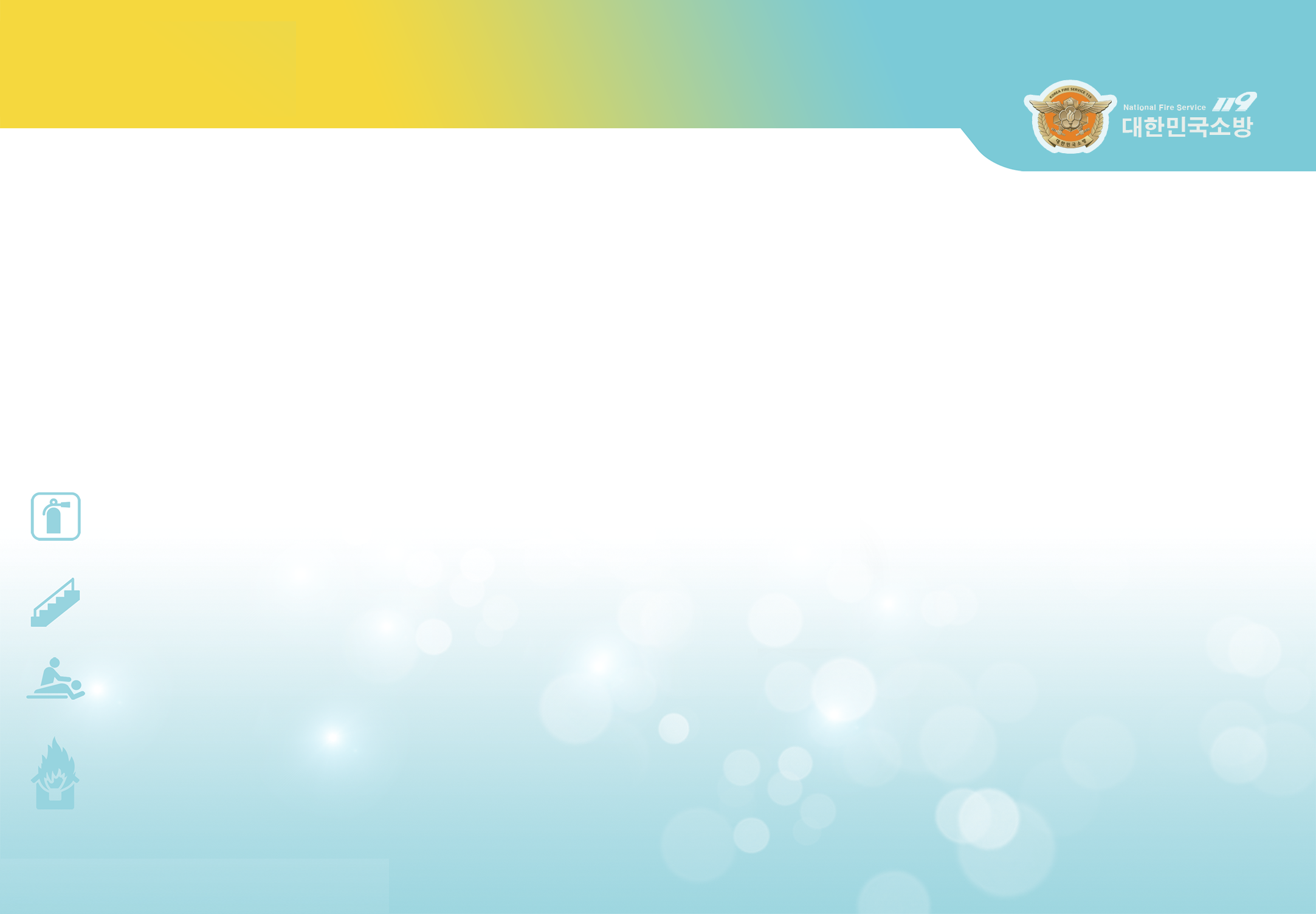 1
Overload, Leakage & Short circuit
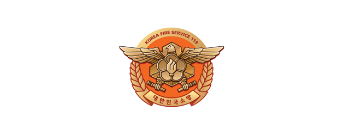 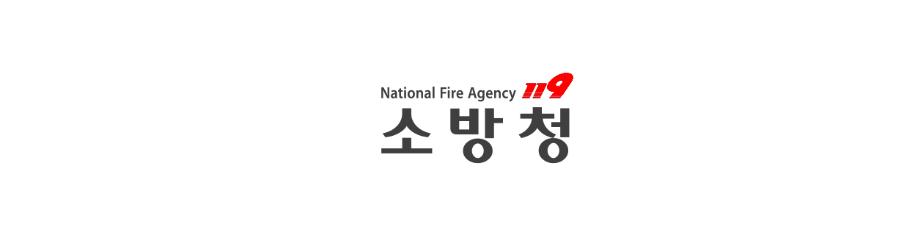 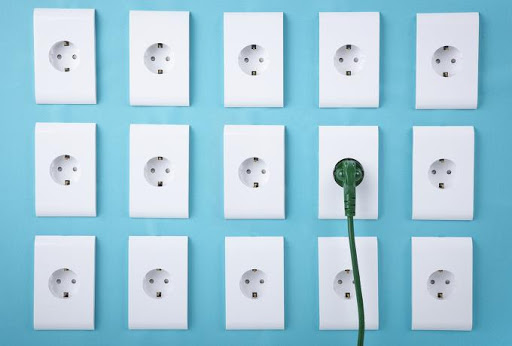 Rated Power
Each electrical device or power cord has a specific electrical capacity that is specified for safe use
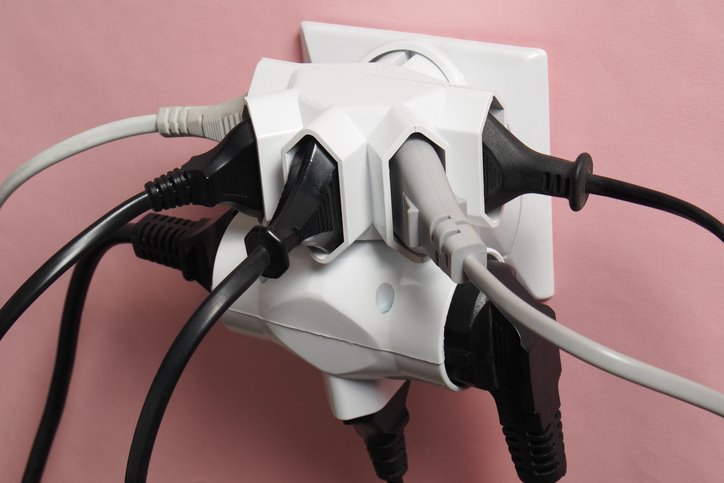 Electric Overload 
The amount of electricity used exceeds the standard capacitance allowed, resulting to the electrical line to melt and electrical wires to deform
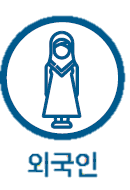 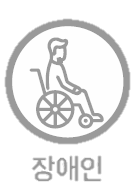 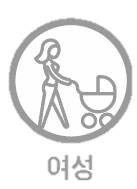 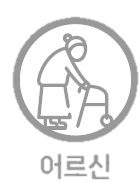 Foreigner
5
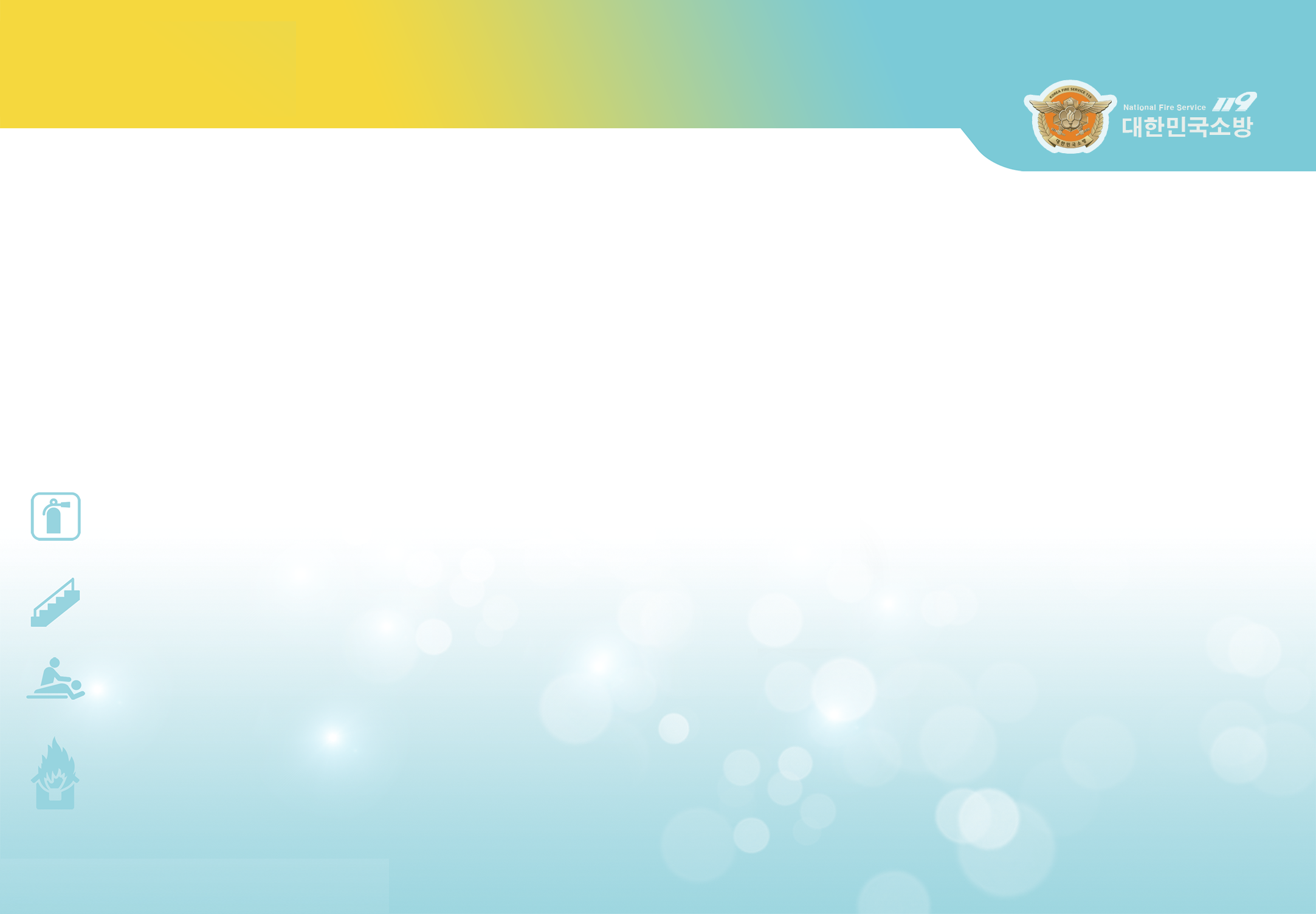 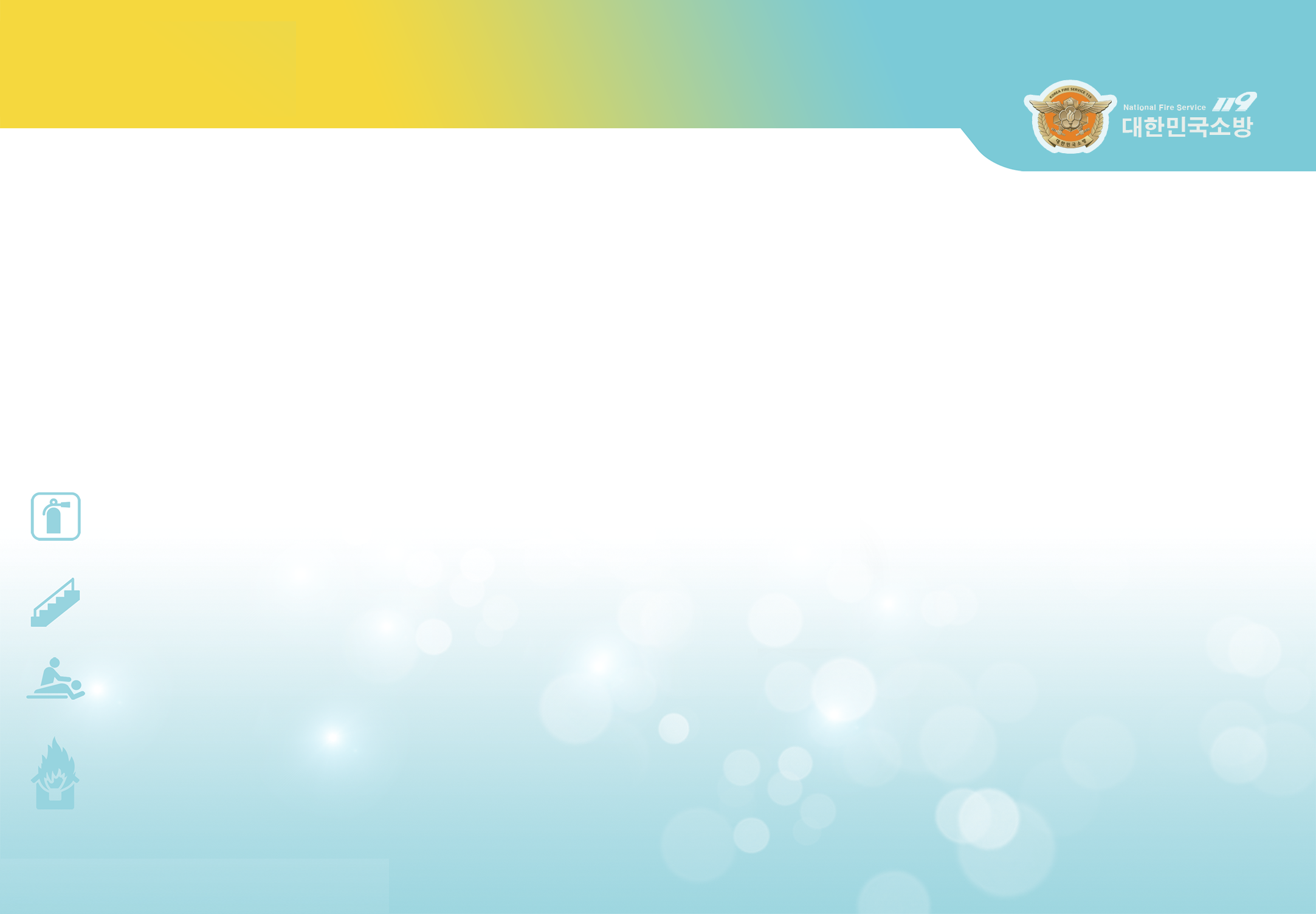 Woman
Disabled
Elderly
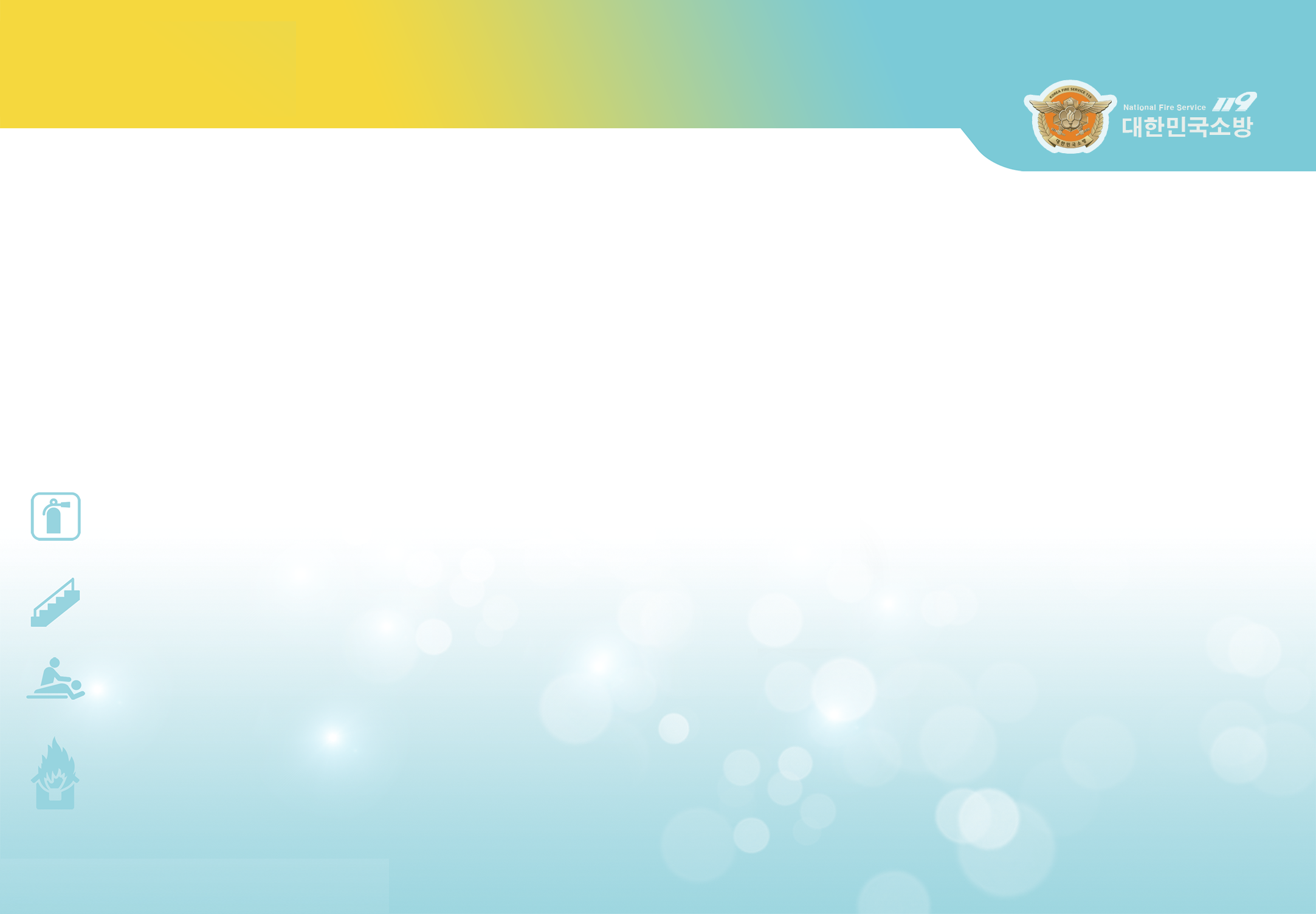 1
Overload, Leakage & Short circuit
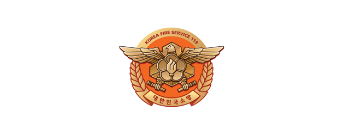 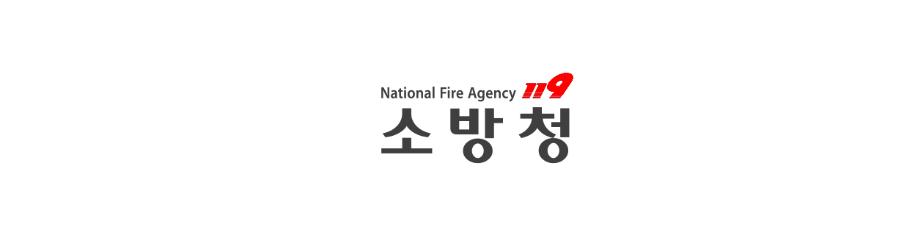 Danger of multi plug outlet
1.  When plugging many electric devices
    into a multi plug outlet
2.  When using electric equipment in
    excess of the permitted capacitance
    of the power source
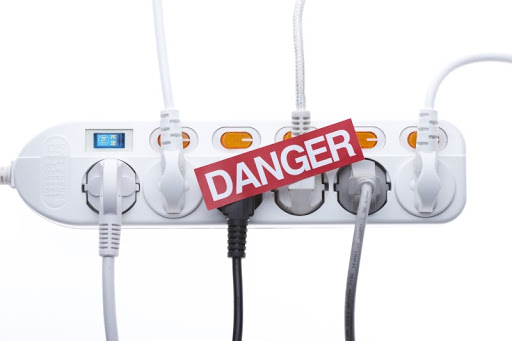 Very dangerous when an electric overload occurs
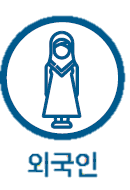 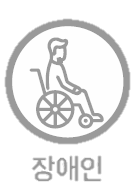 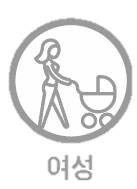 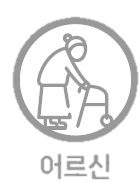 Foreigner
6
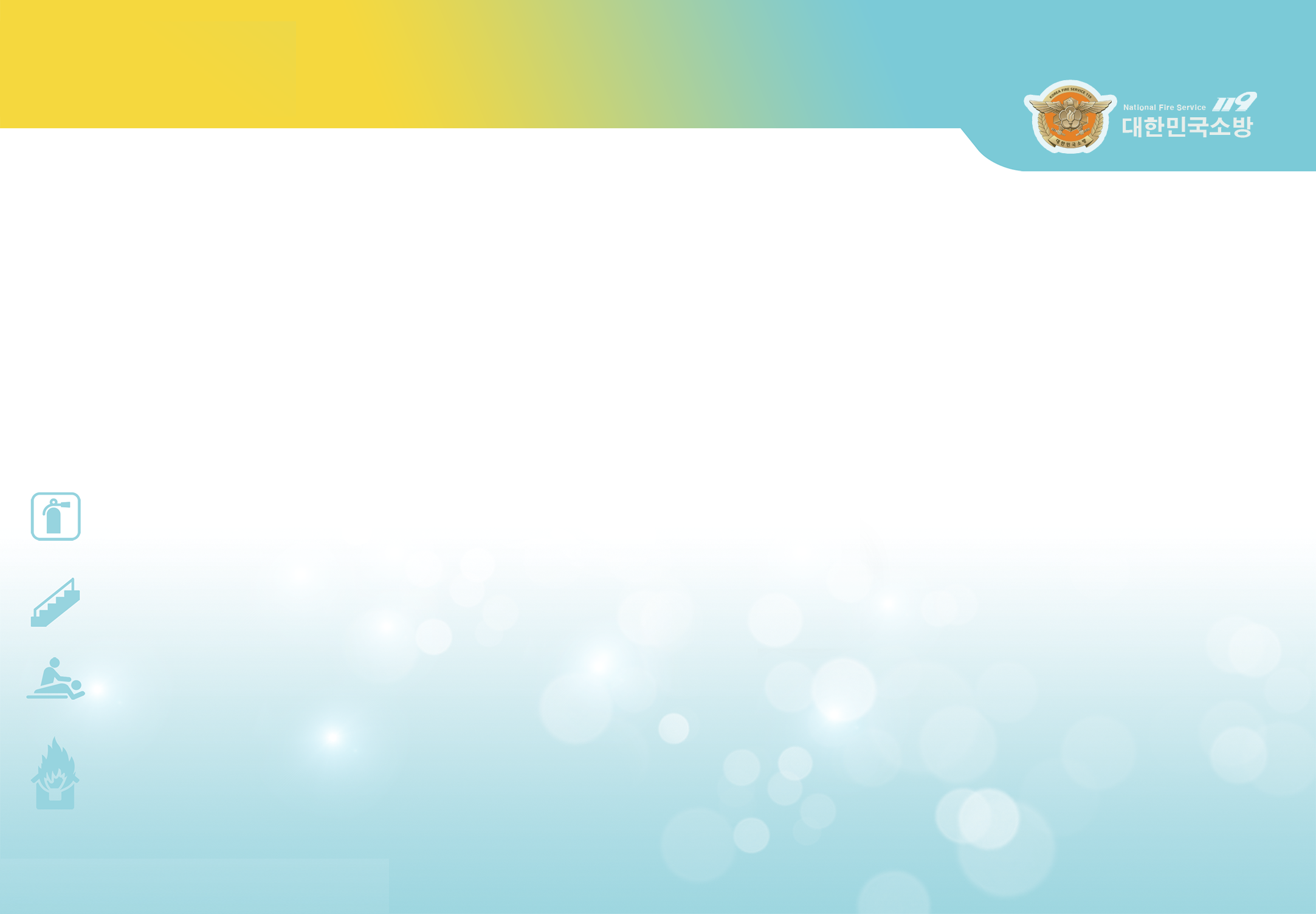 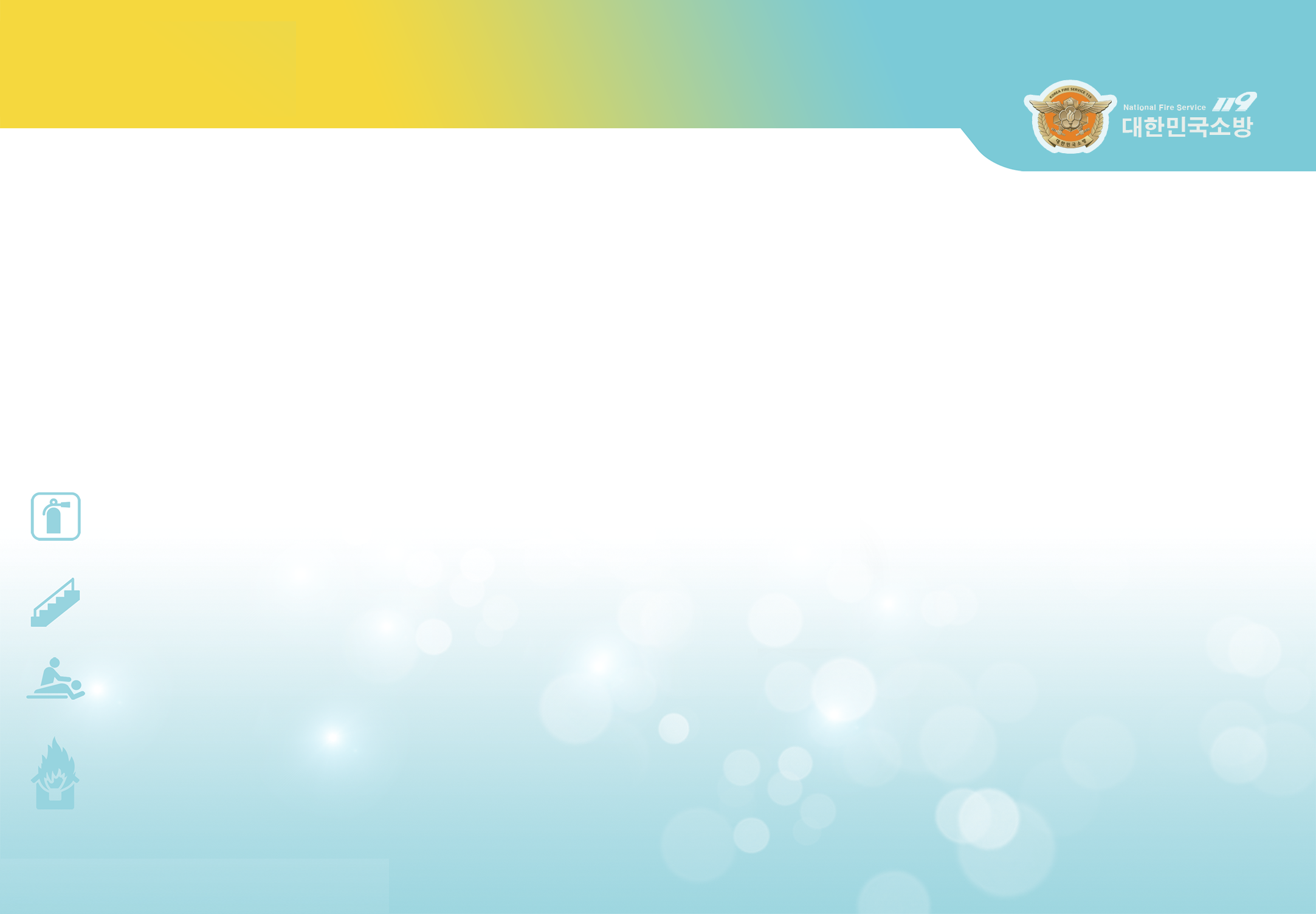 Woman
Disabled
Elderly
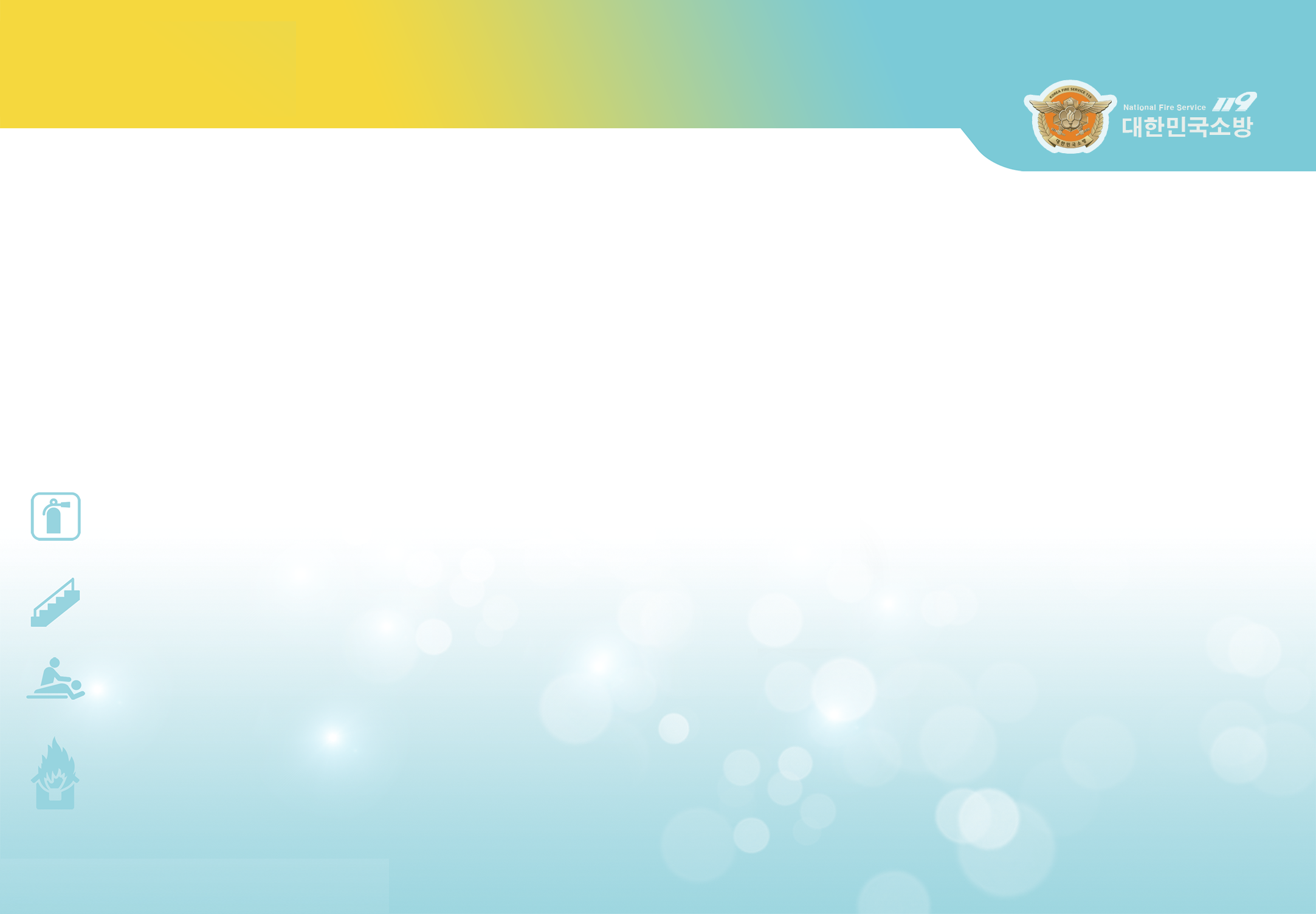 1
Overload, Leakage & Short circuit
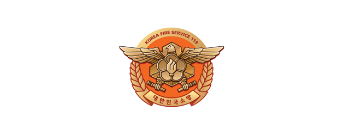 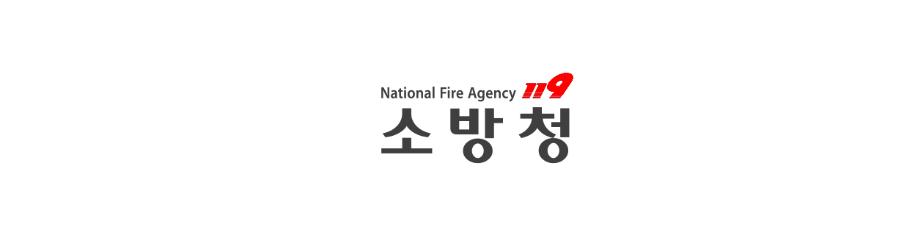 What is short circuit?
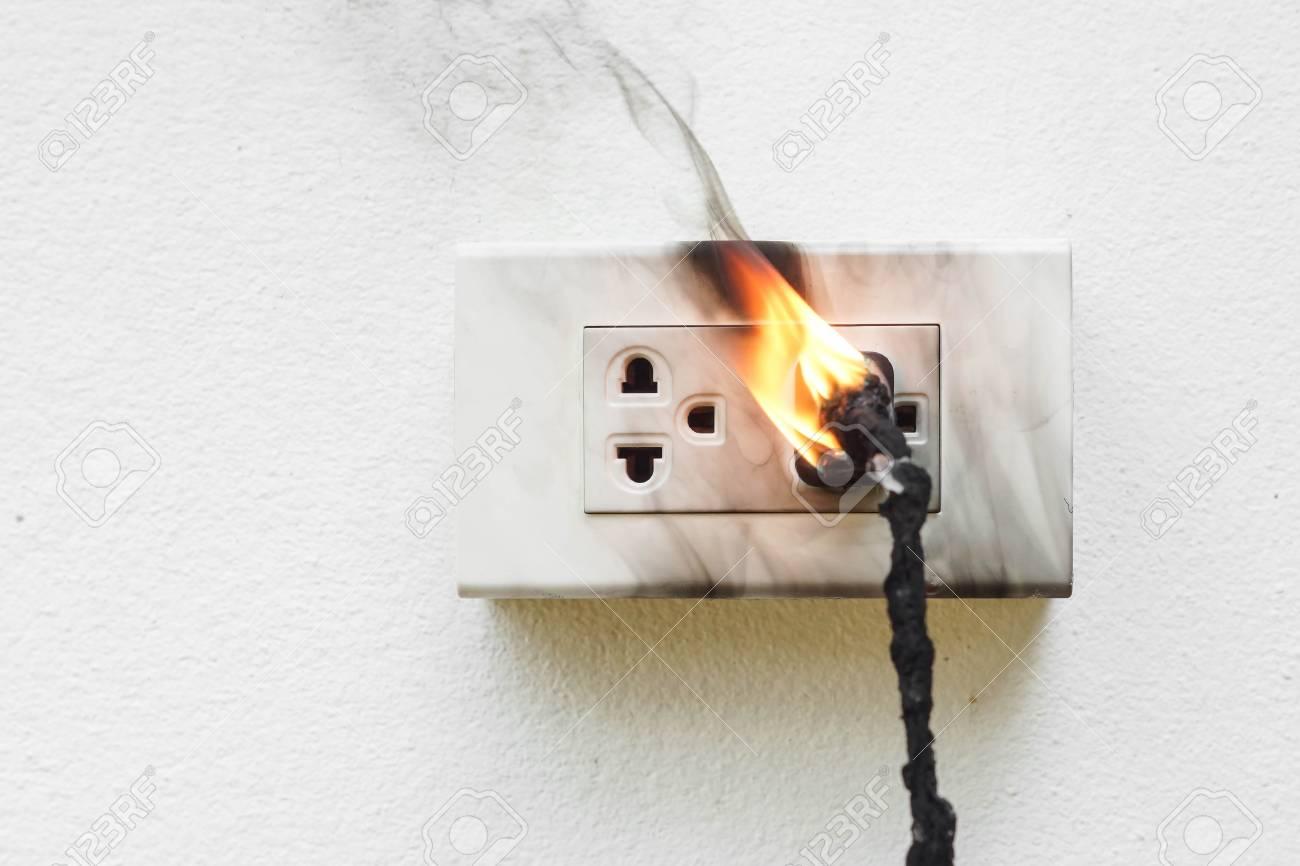 Same as electric shock,
the positive and negative poles of the circuit touch each other, causing sparks to ignite and cause an explosion
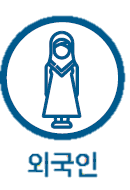 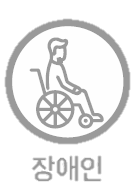 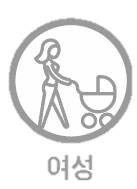 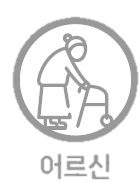 Foreigner
7
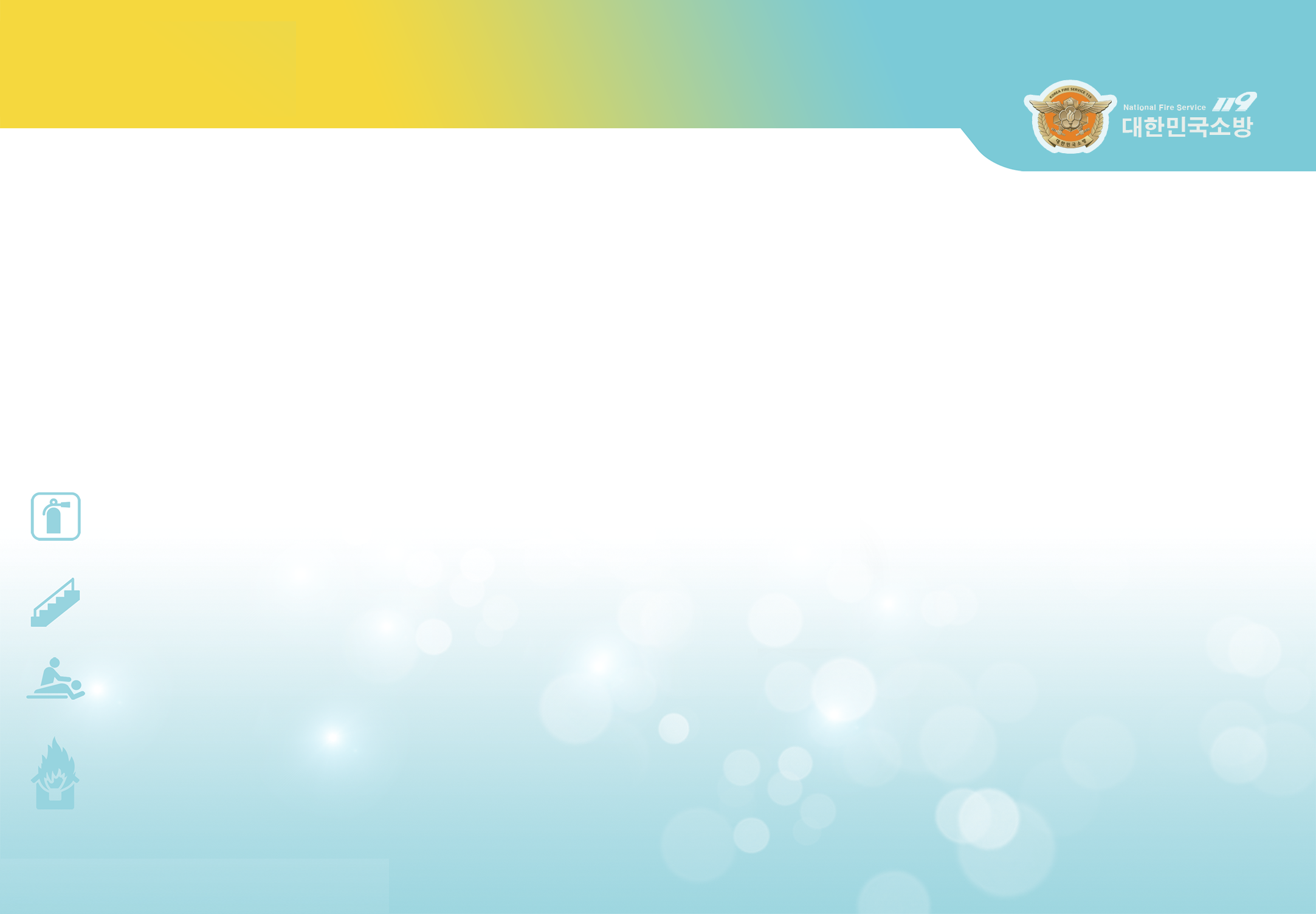 Woman
Disabled
Elderly
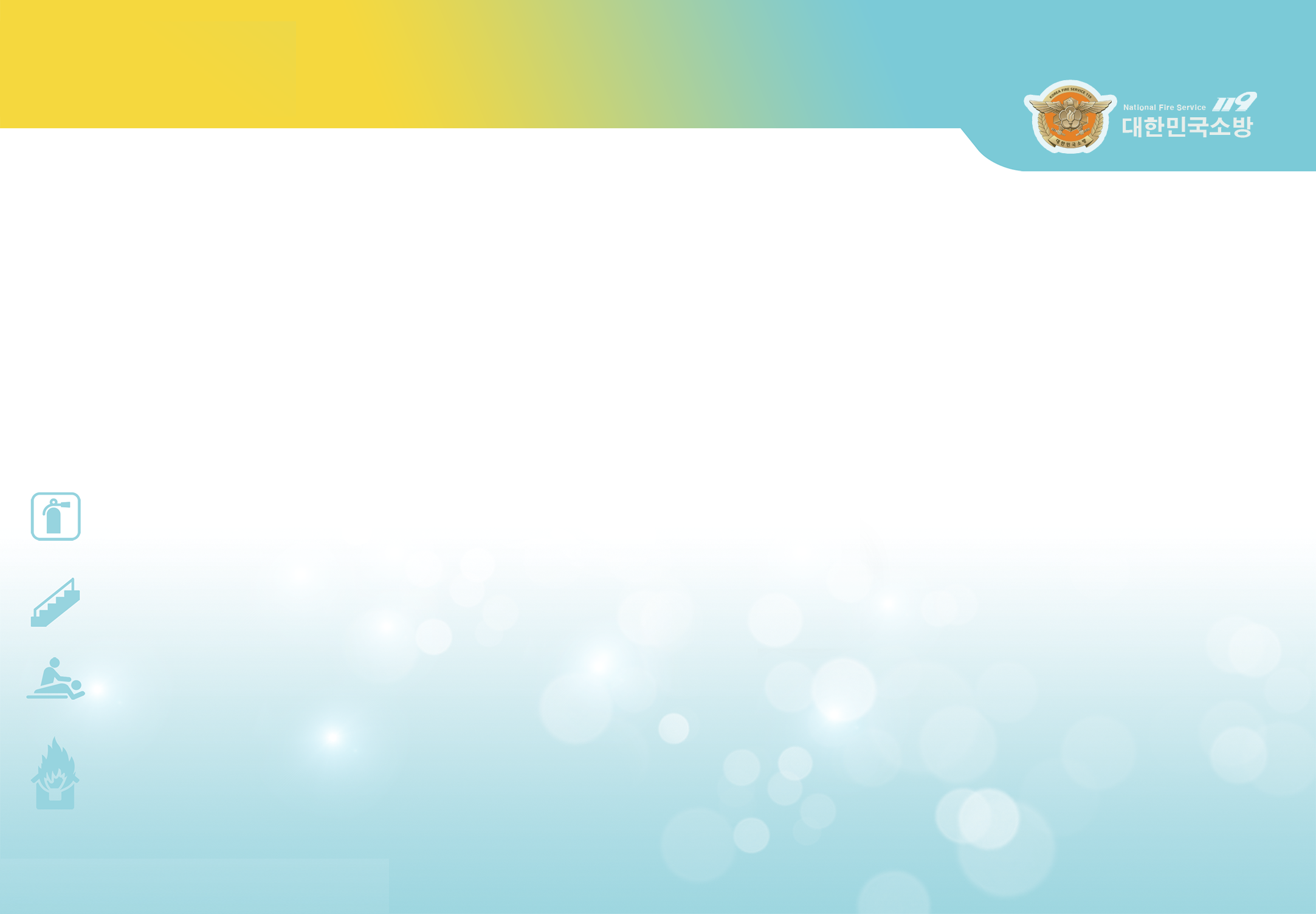 1
Overload, Leakage & Short circuit
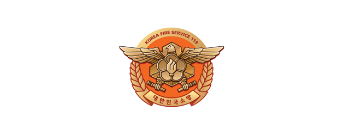 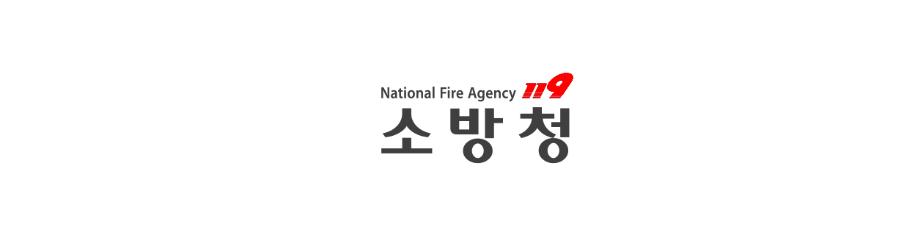 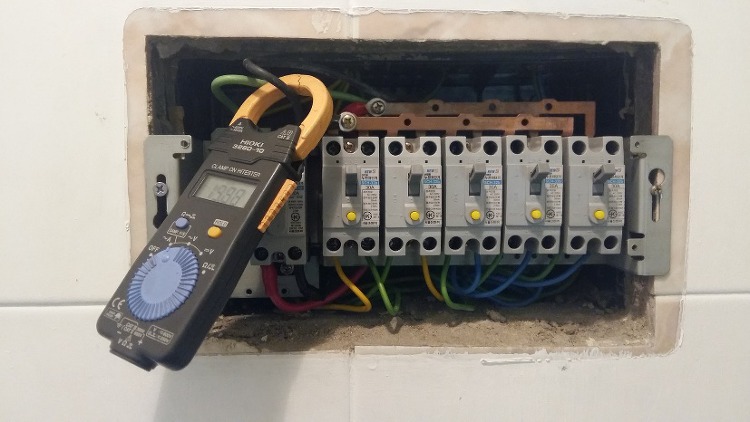 What is electric leakage?
When electrical wire or current does not enter electrical equipment as usual, but it leaks out of objects that catch electricity outside abnormally
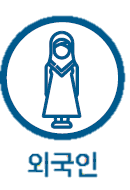 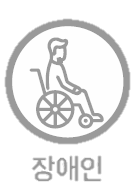 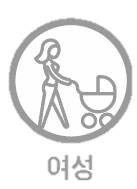 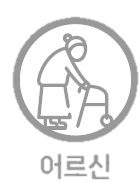 Foreigner
8
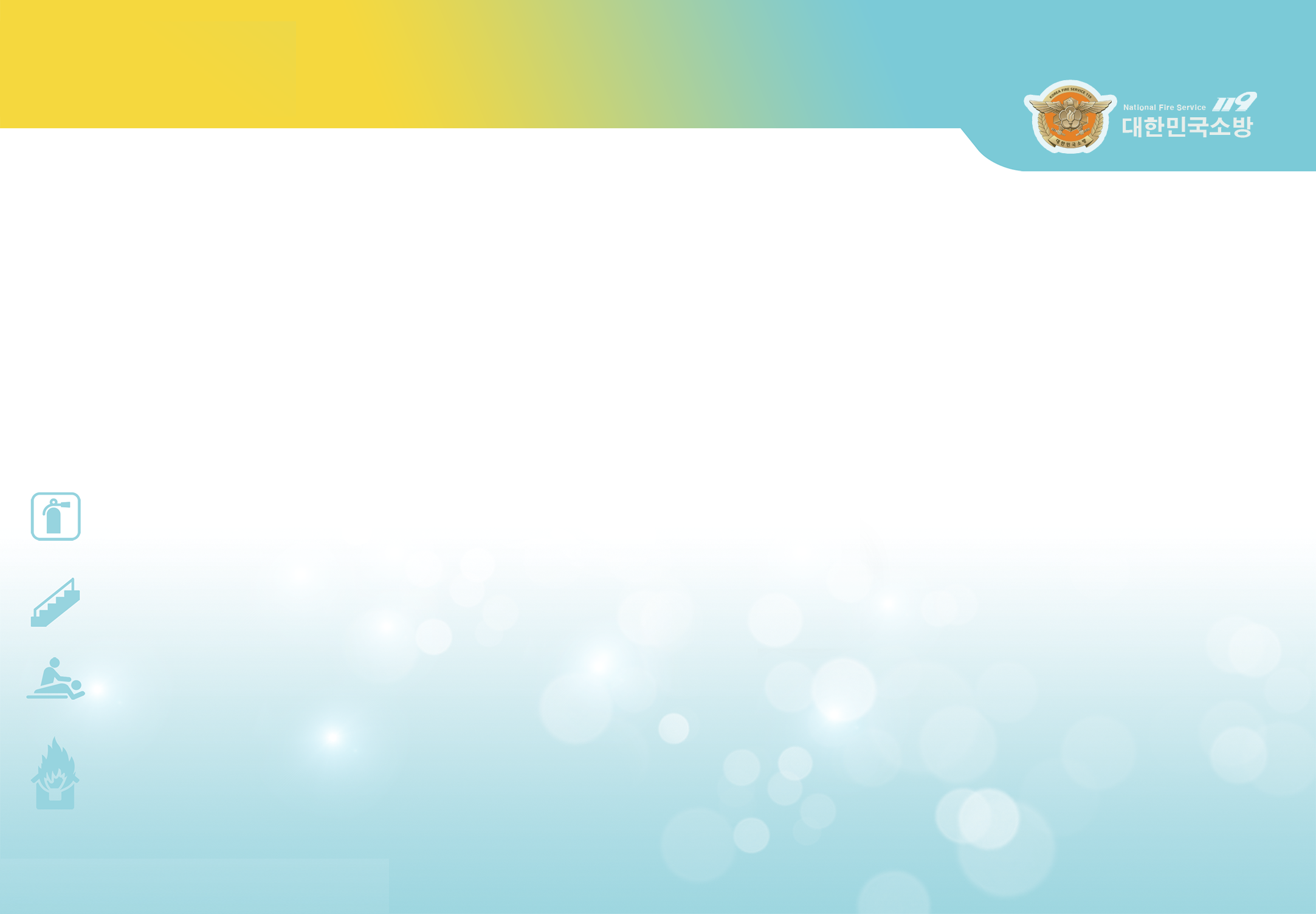 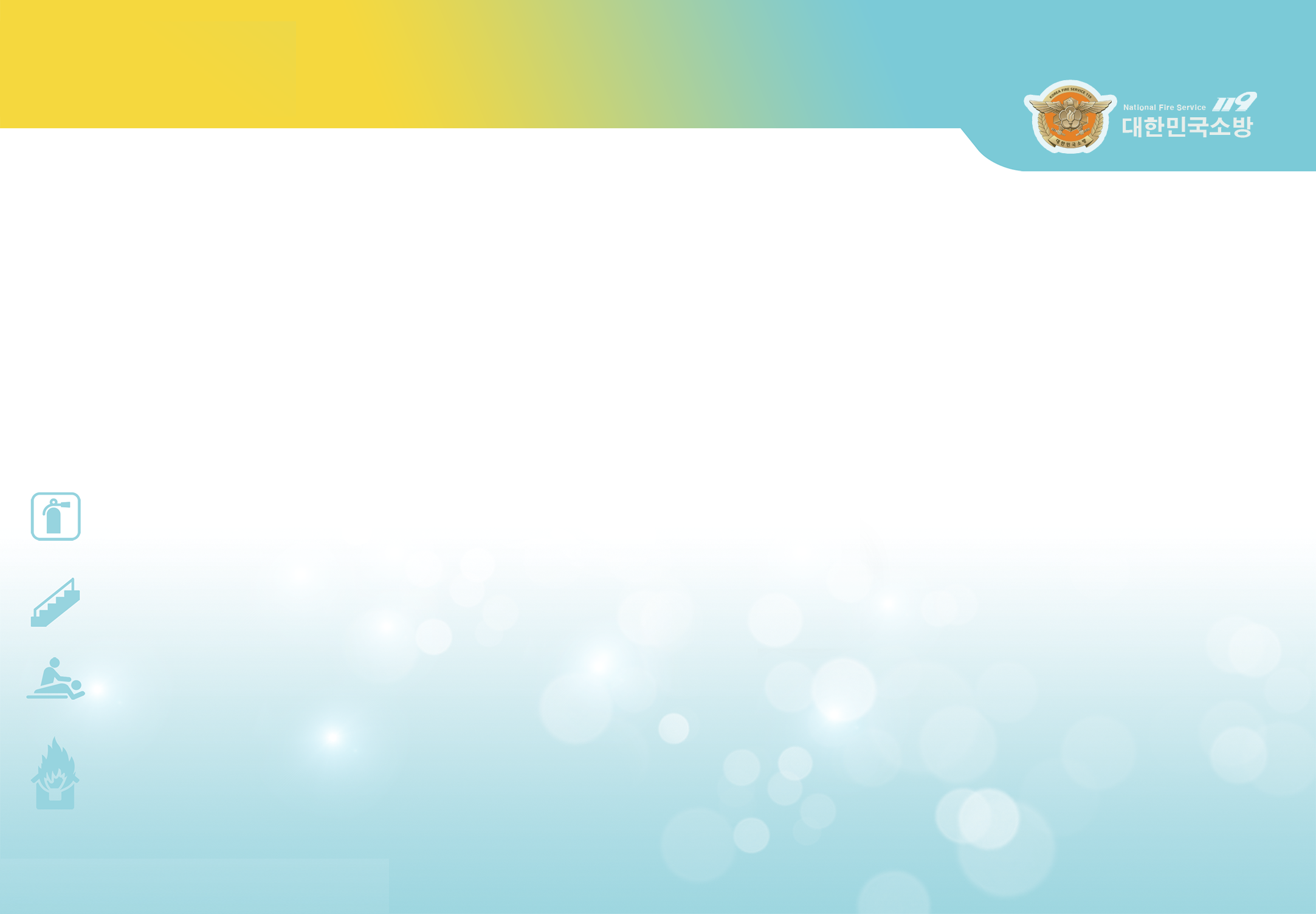 Woman
Disabled
Elderly
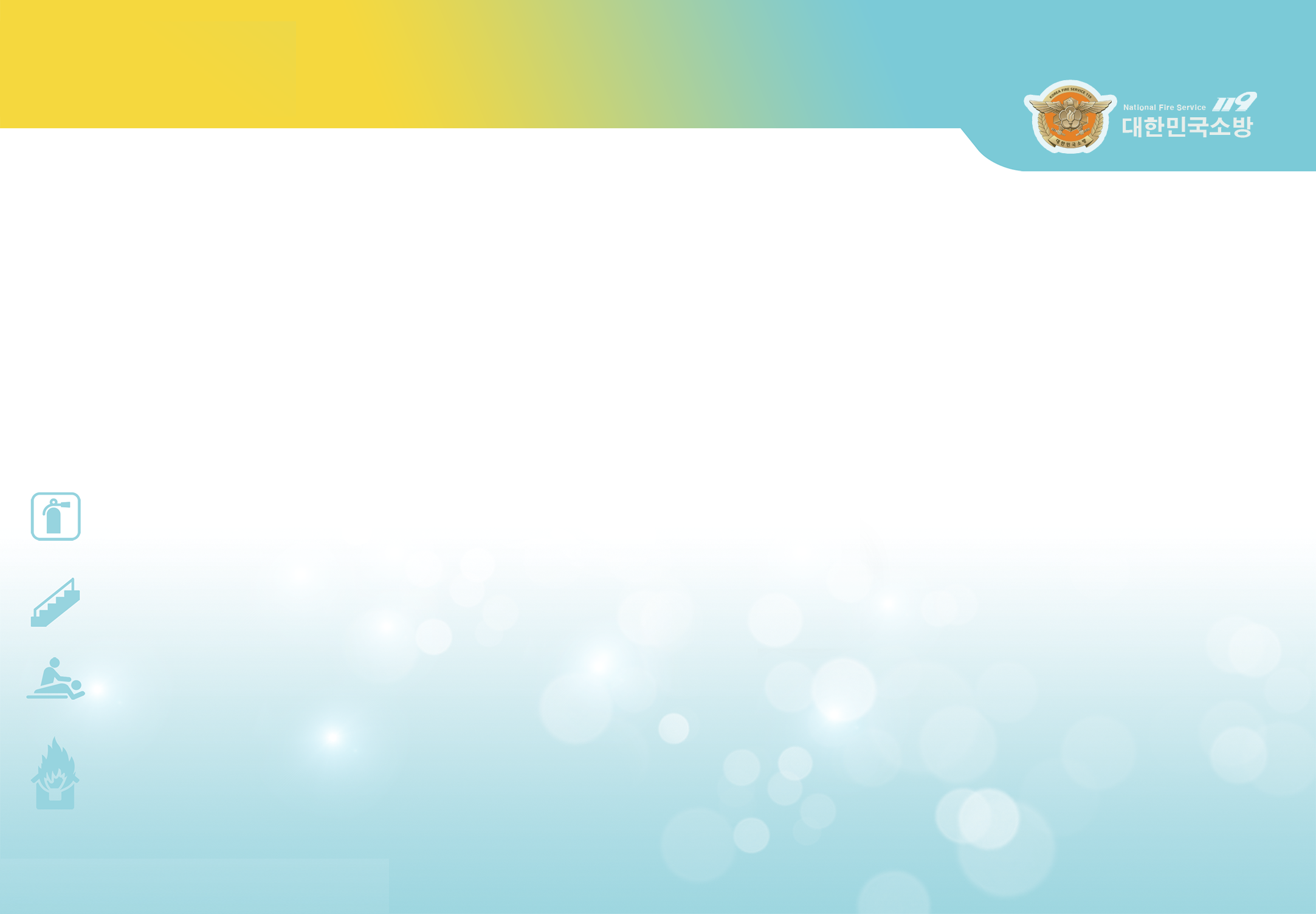 Danger of Multi-plug Outlets
2
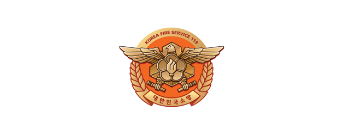 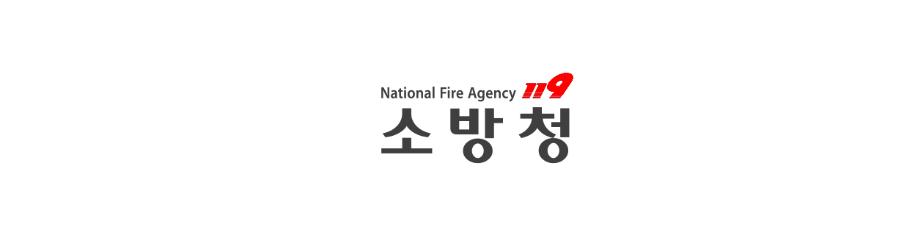 “
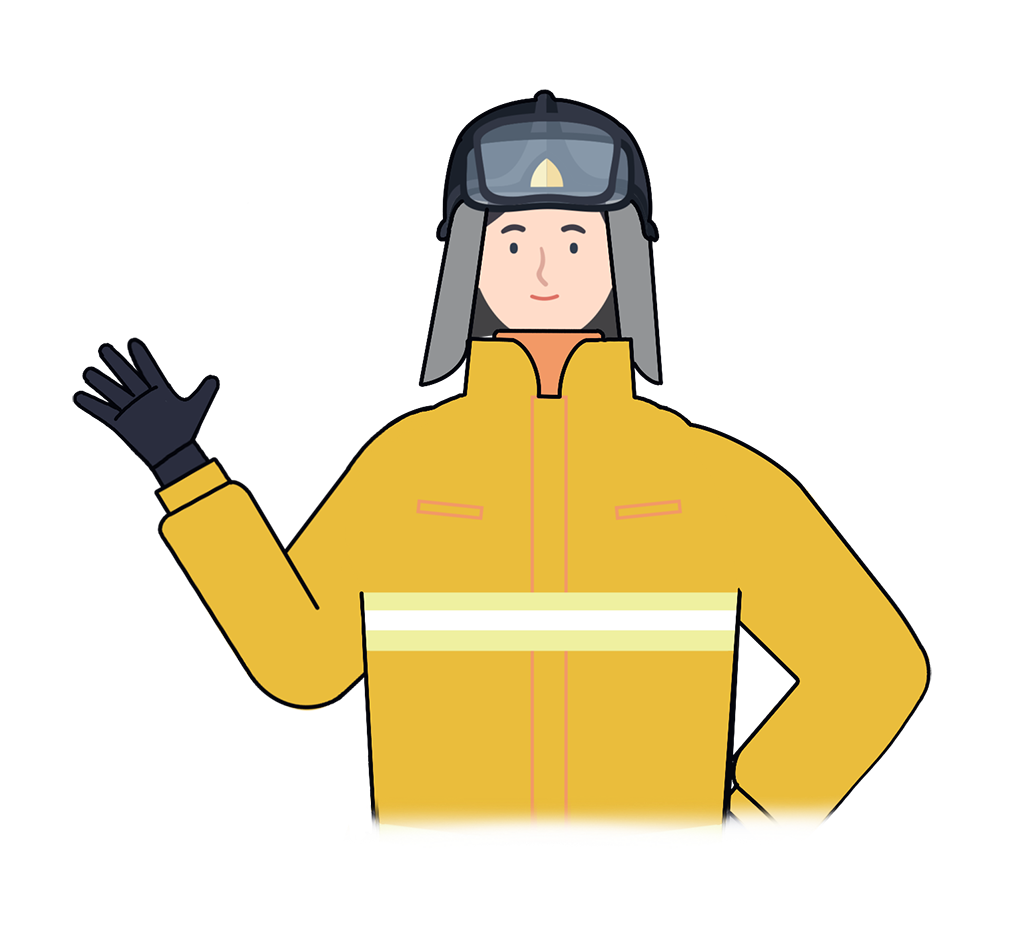 "Electrical fires" account for 27.9% of total fires, it is a high proportion and under the category of “Fire caused by neglectfulness".

How to ensure electrical safety from fire?
“
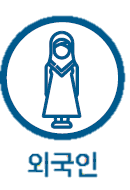 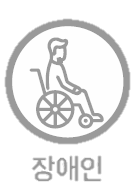 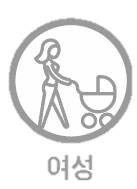 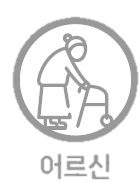 Foreigner
9
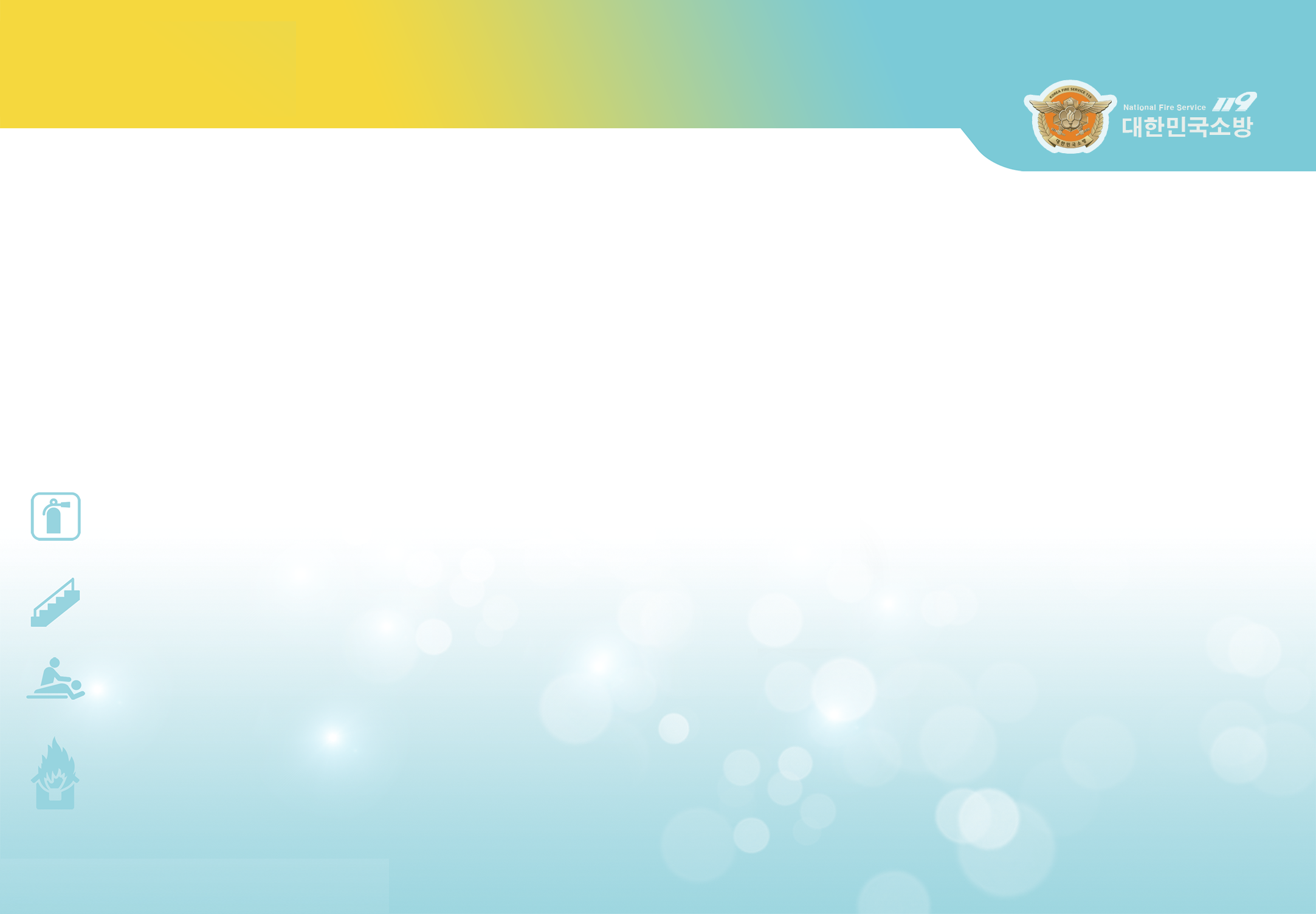 Woman
Disabled
Elderly
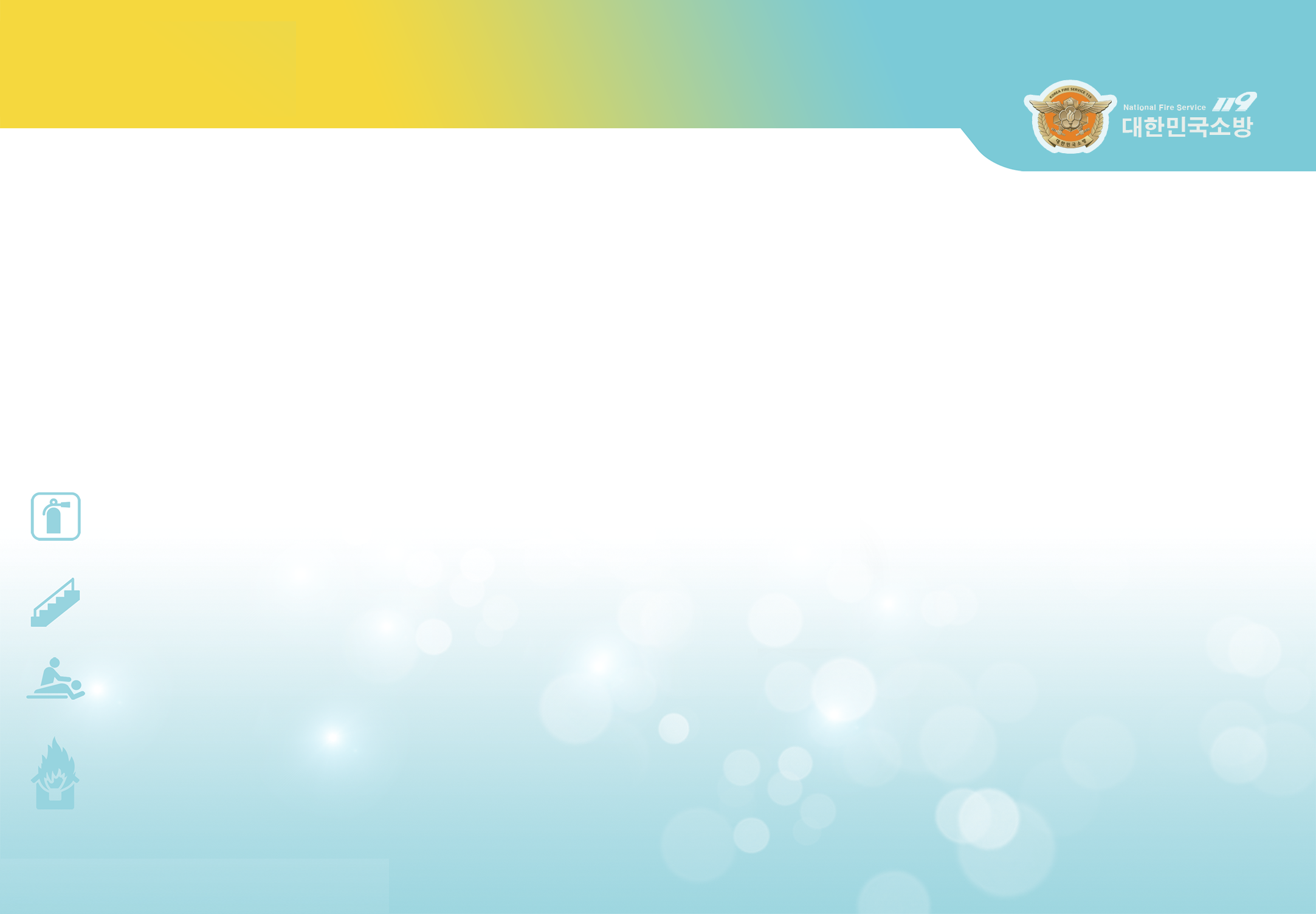 Danger of Multi-plug Outlets
2
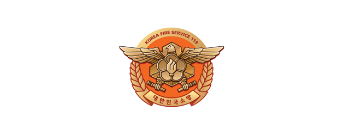 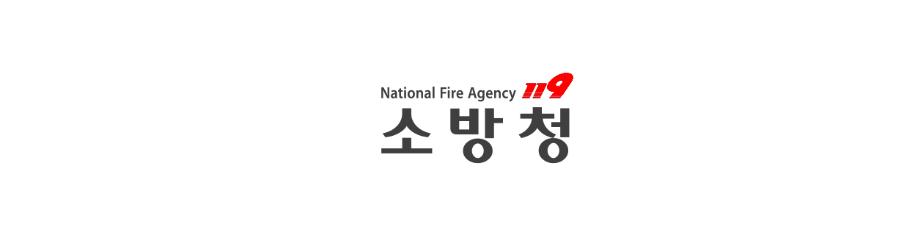 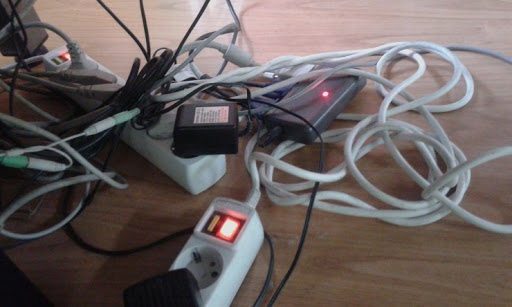 When plugging 
multiple devices 
into 1 outlet
Overload causes fire
Electric overload when 
plugging another 
outlet into an 
multi plug outlet
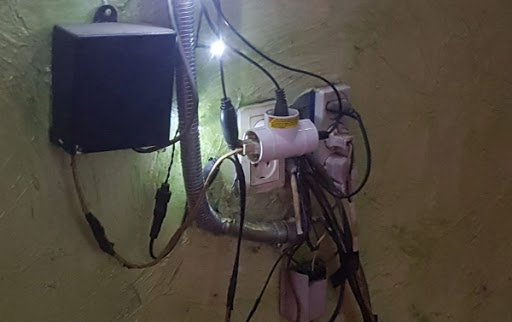 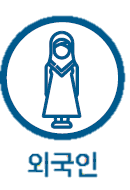 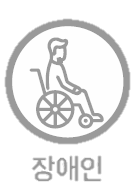 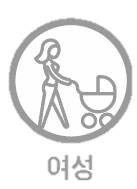 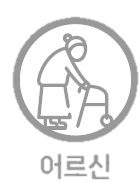 Foreigner
10
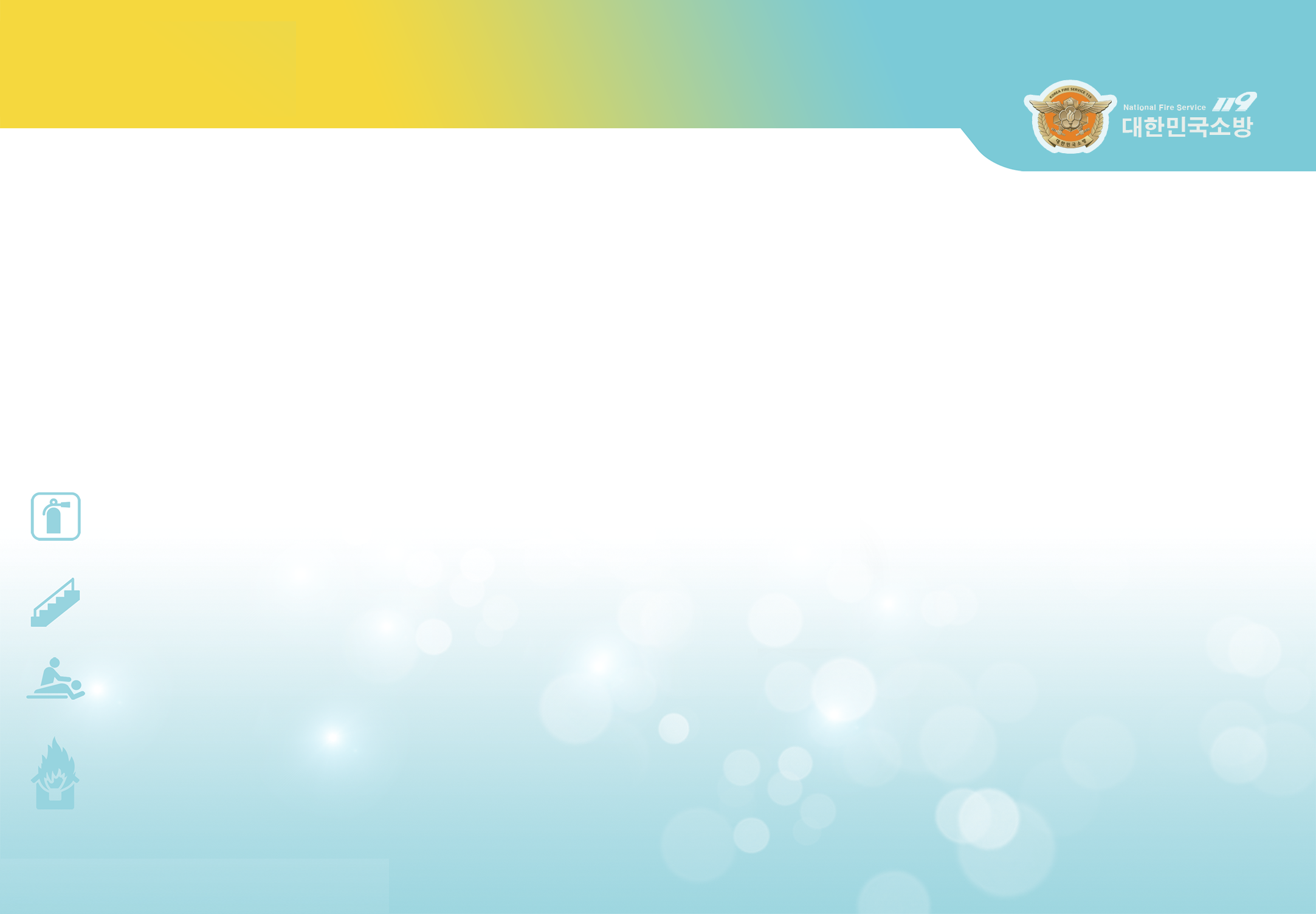 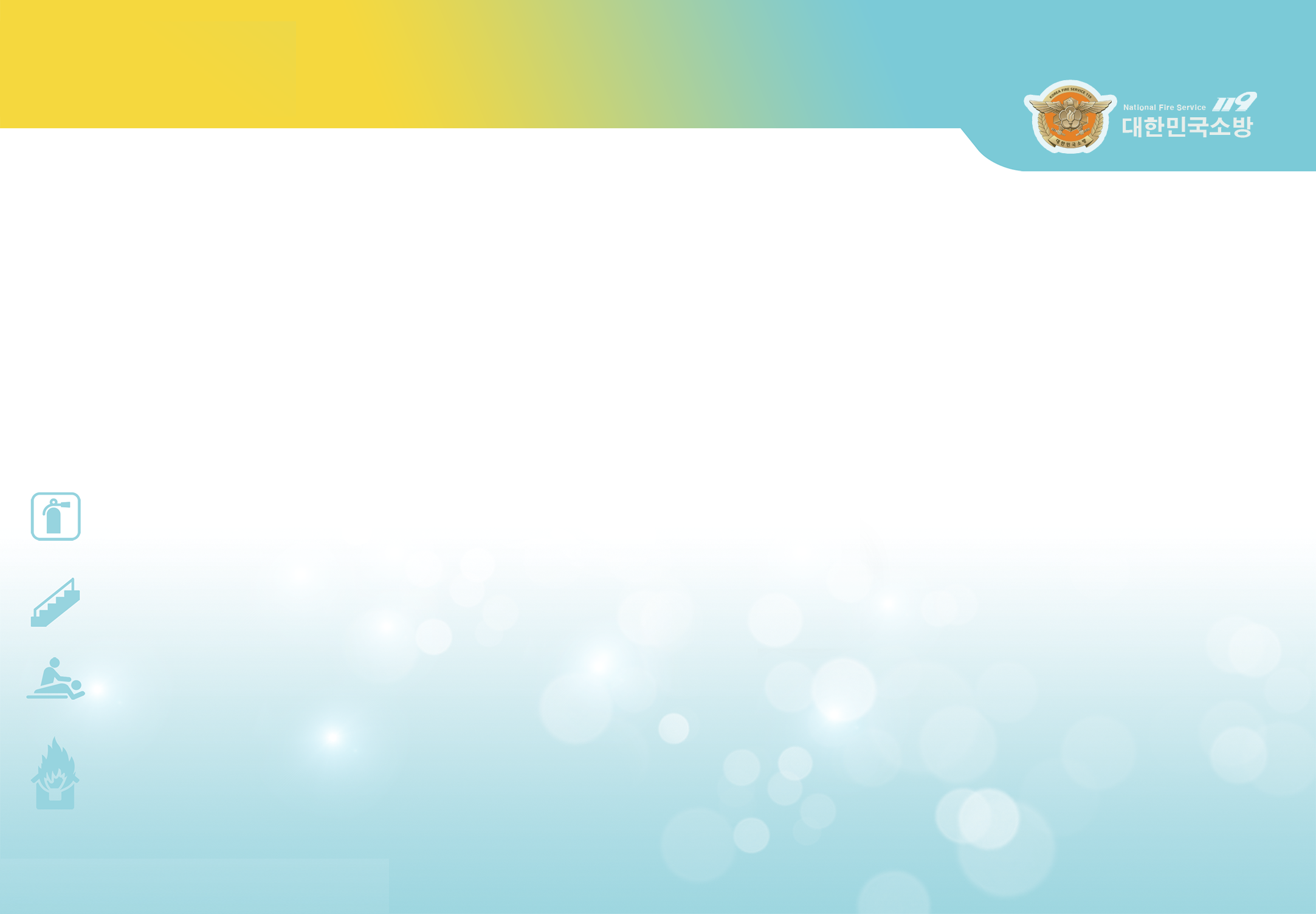 Woman
Disabled
Elderly
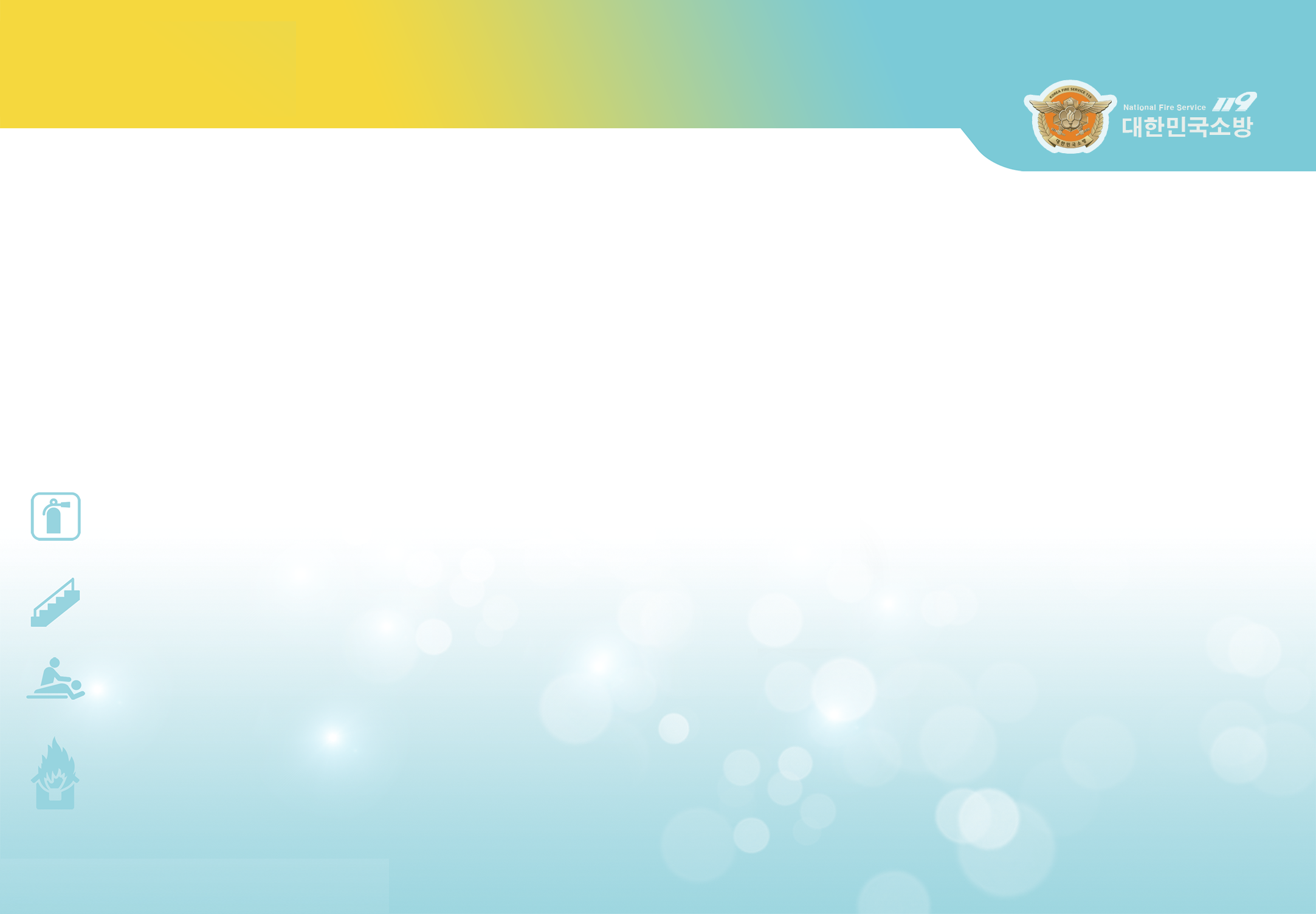 Electric Fire Prevention Tips
3
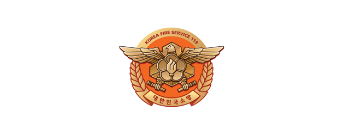 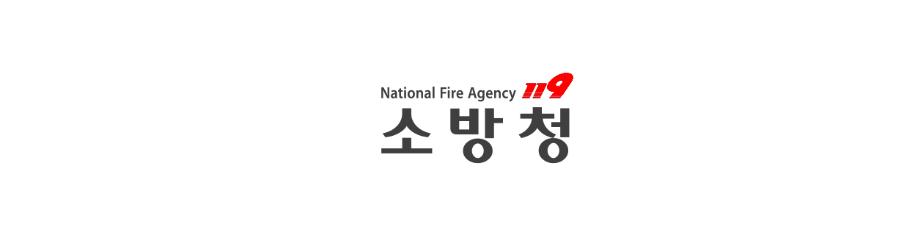 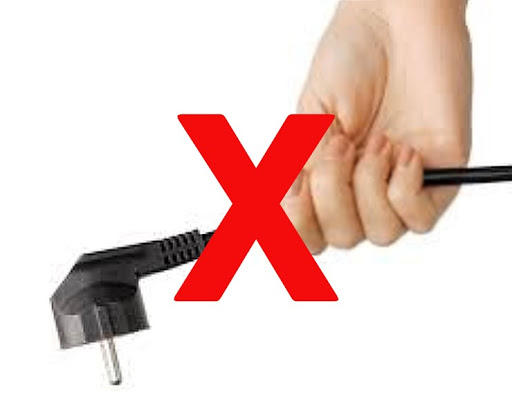 Do not hold the cord, but the body of the electrical appliance, when unplugging it
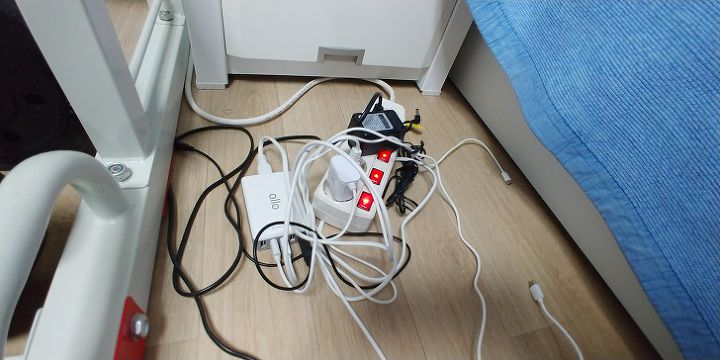 Do not leave the open power supply on the ground or in locations such as by the doors
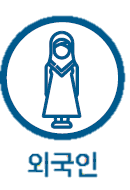 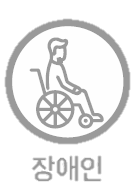 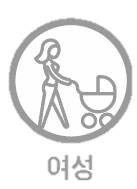 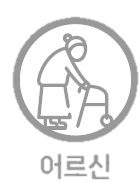 Foreigner
11
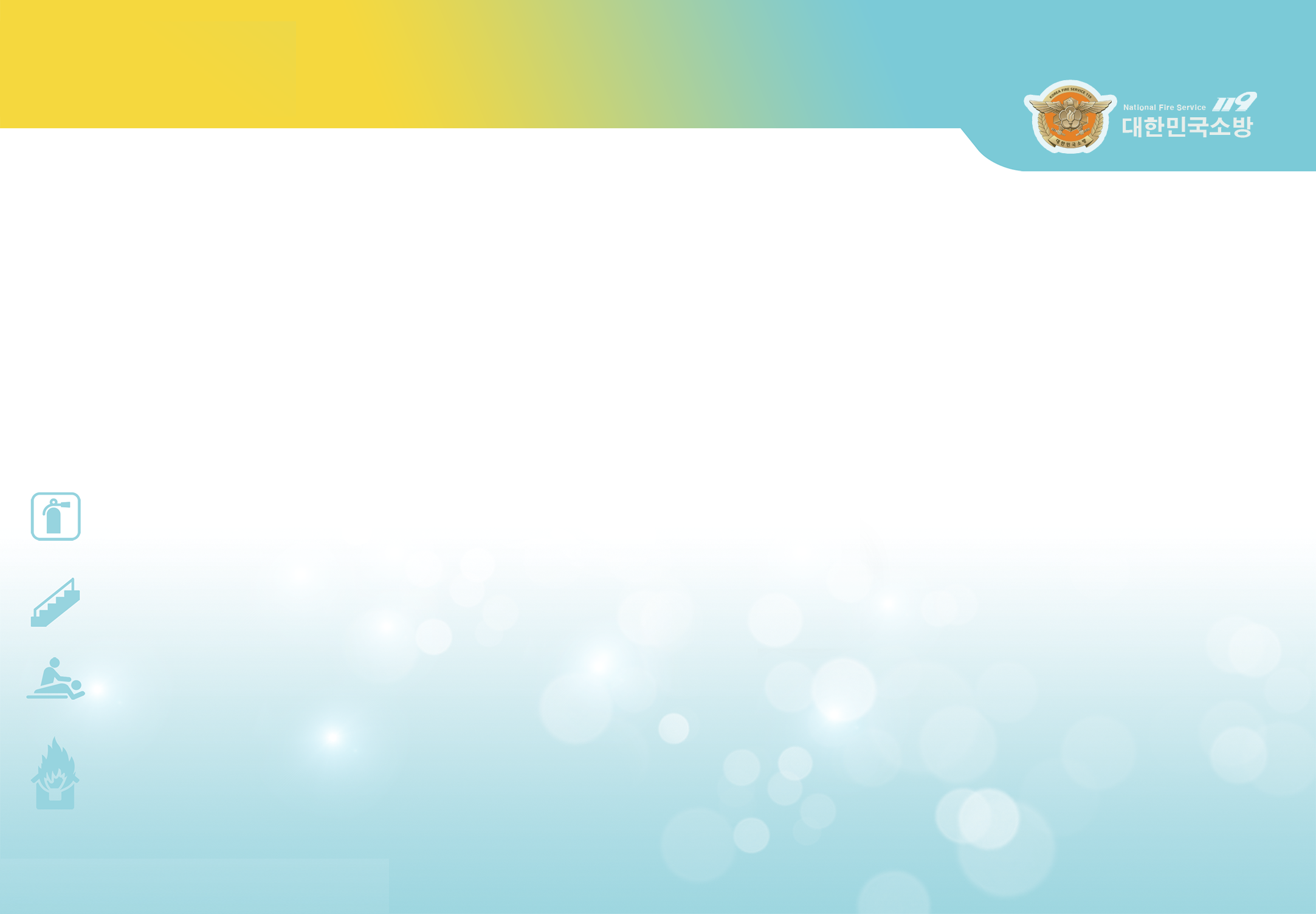 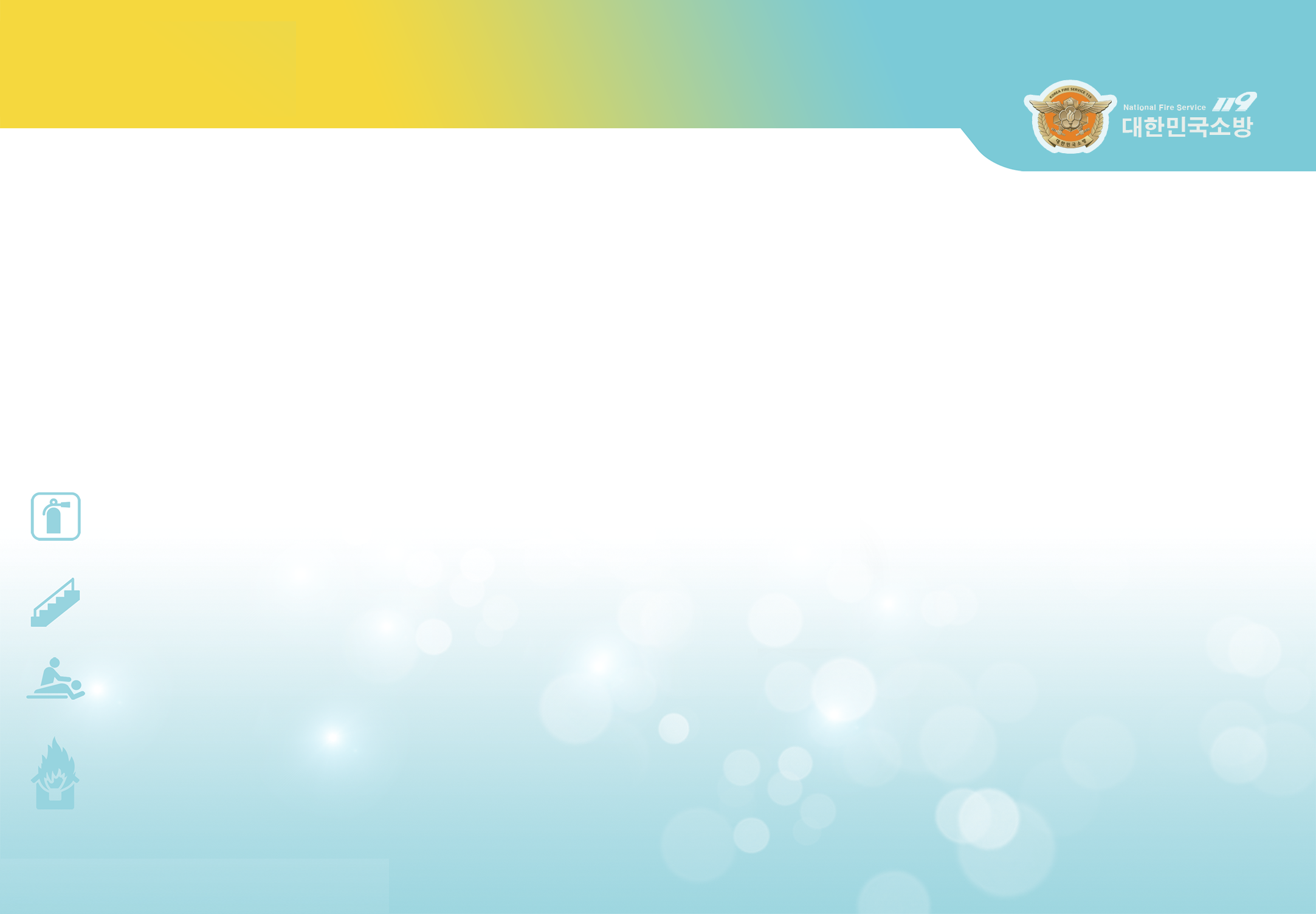 Woman
Disabled
Elderly
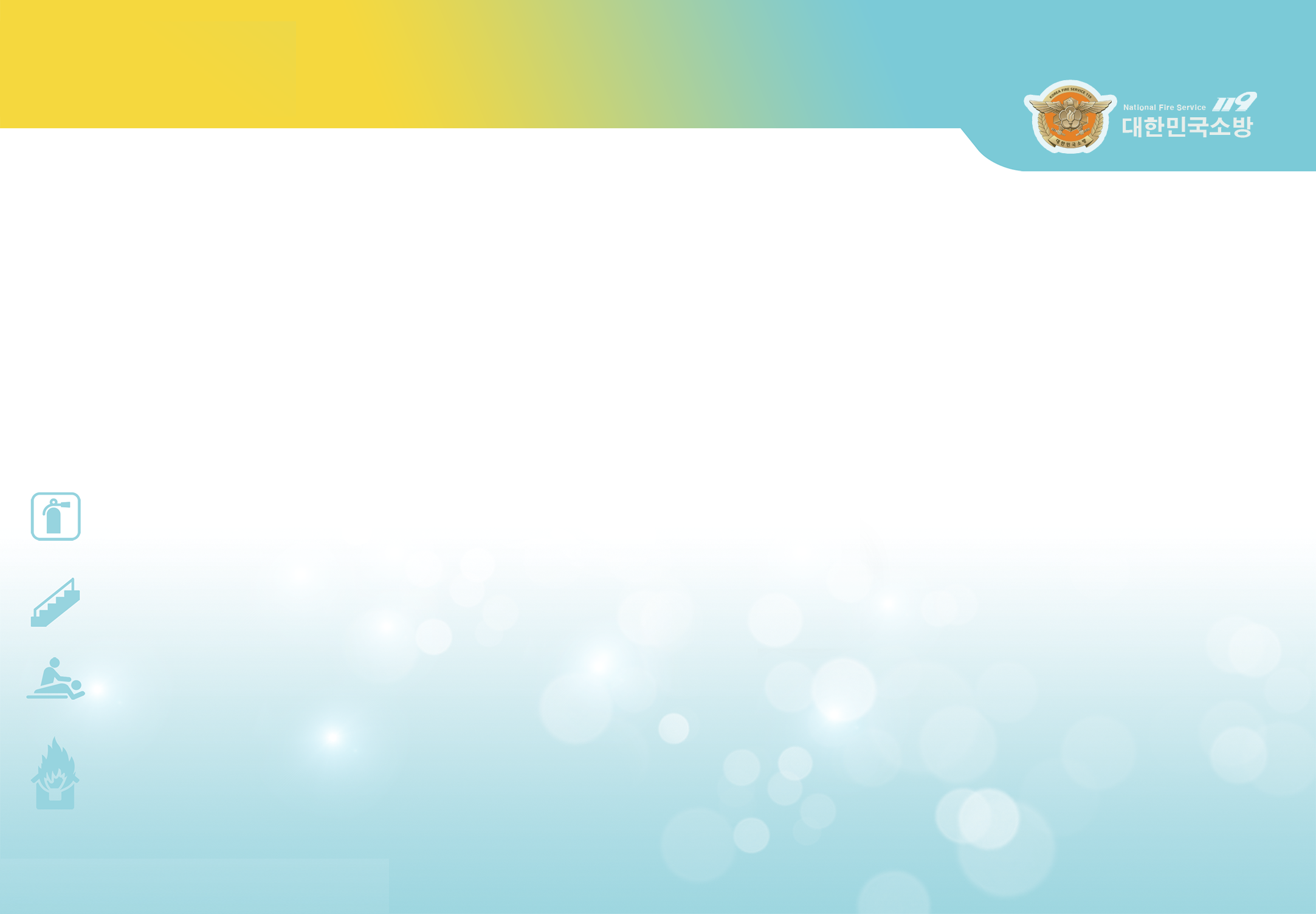 Electric Fire Prevention Tips
3
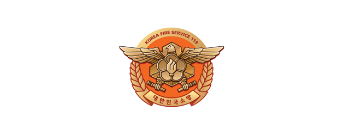 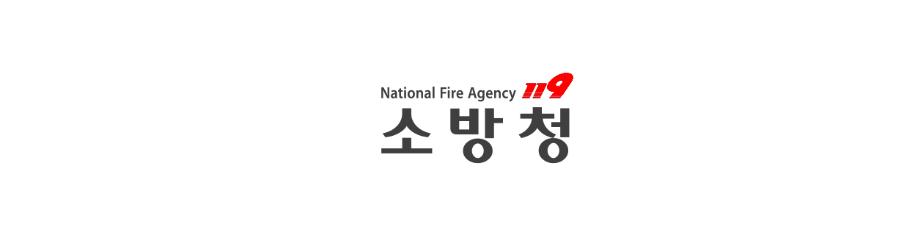 Use “special outlet" for electrical equipment that 
needs large capacitance to avoid overloading or leakage
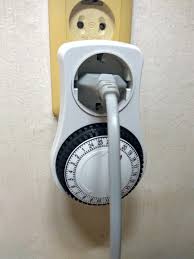 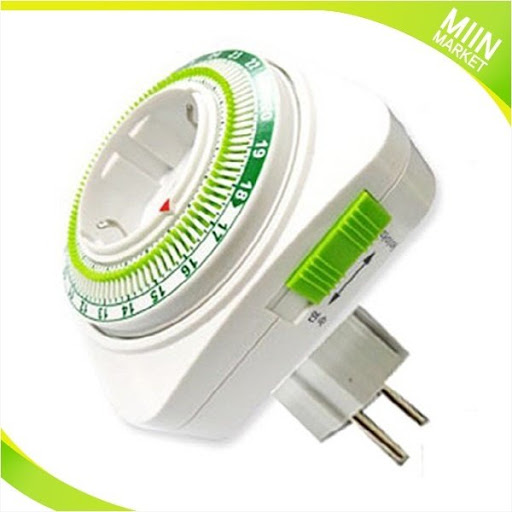 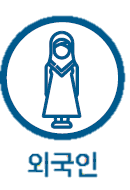 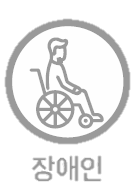 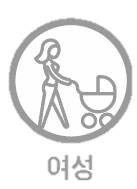 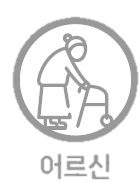 Foreigner
12
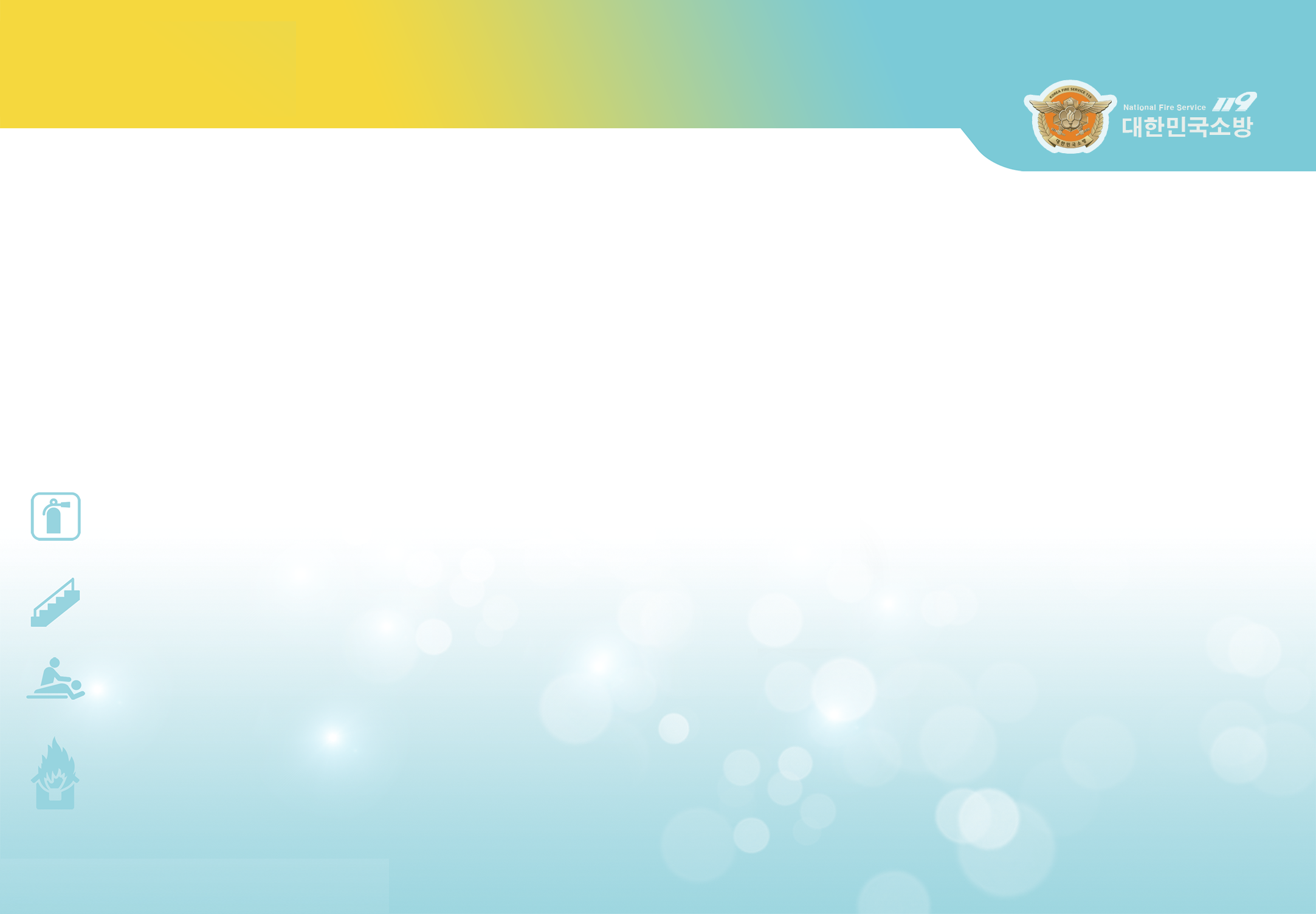 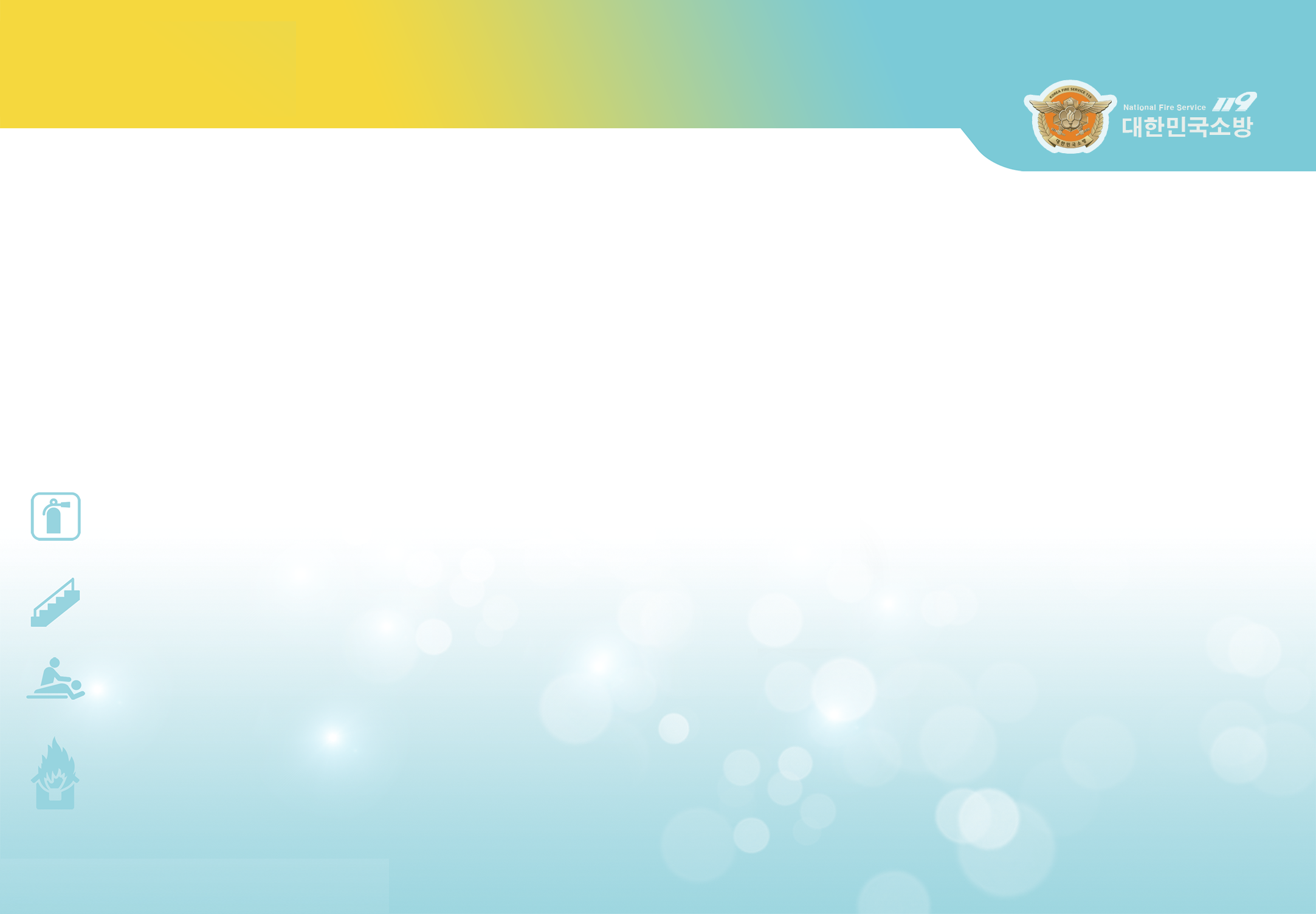 Woman
Disabled
Elderly
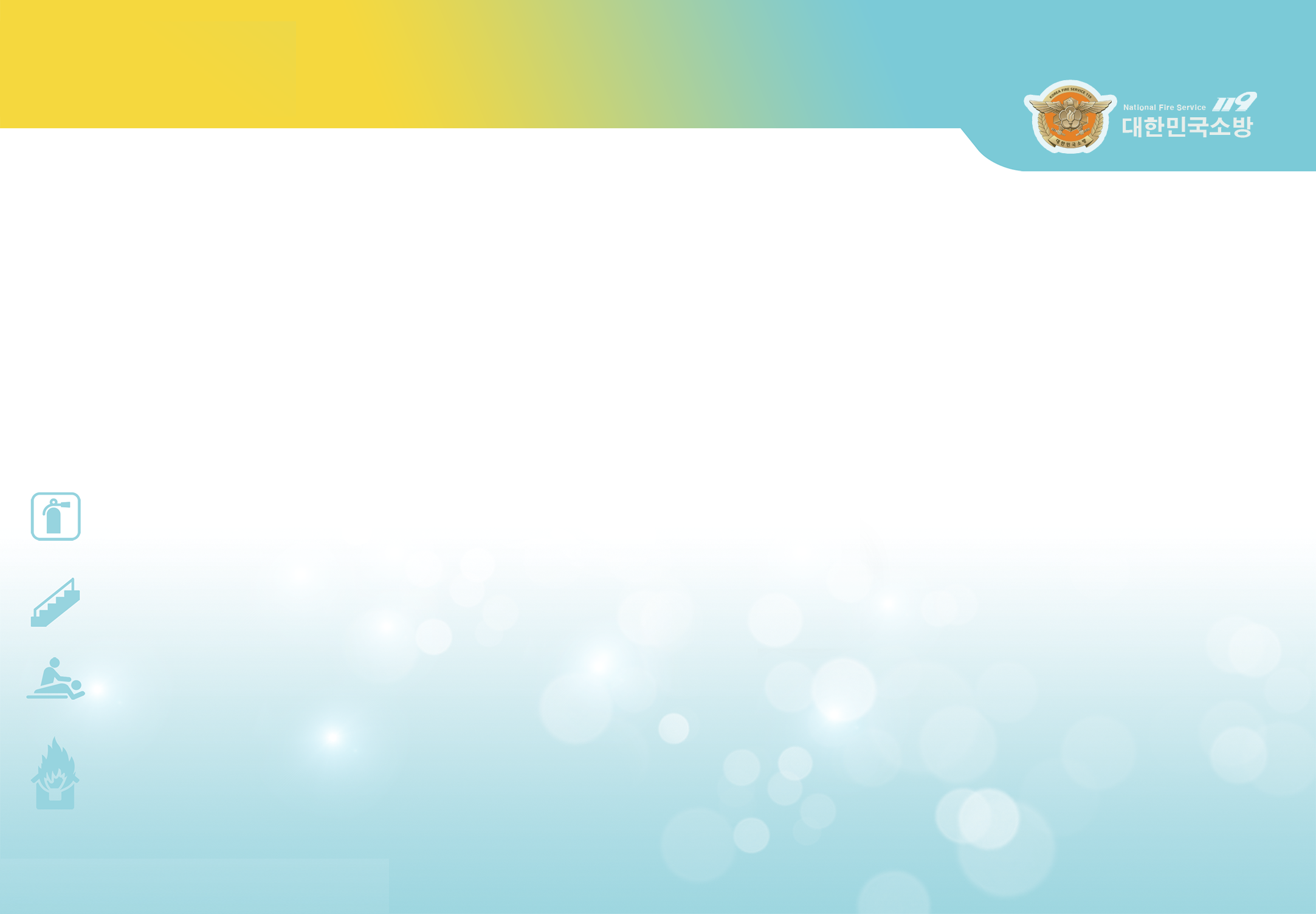 Key Points for Fire Safety
*
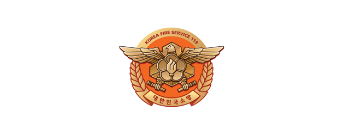 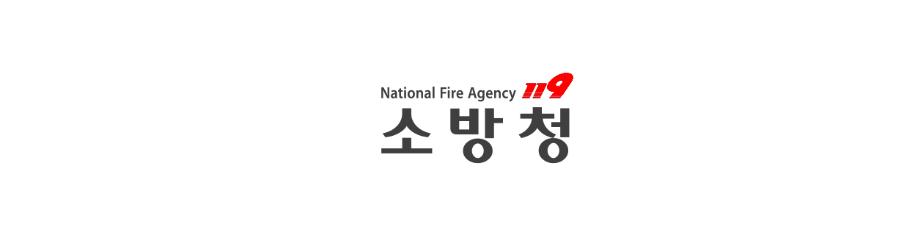 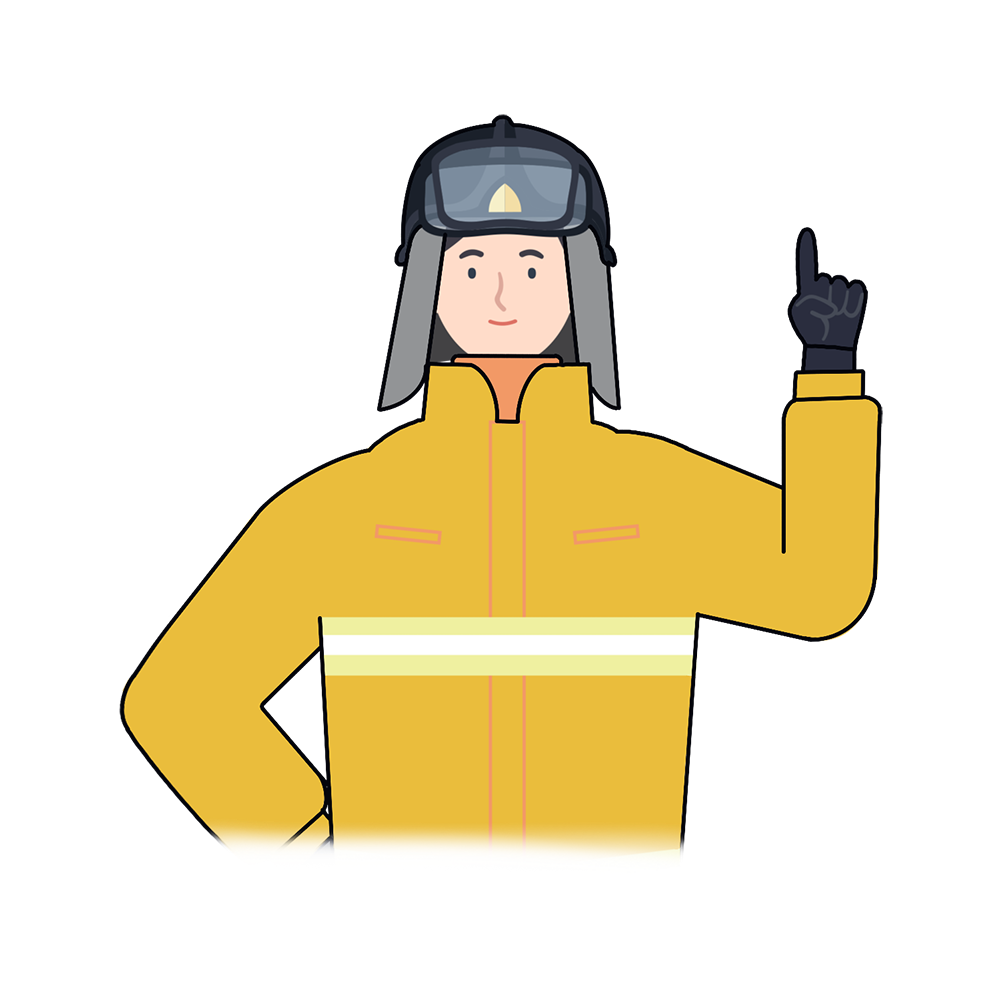 “
For dormitories that have unsafe electrical facilities, it is needed to pay considerable caution when using multi plug outlets to prevent short circuit
Understanding the use of electrical equipment and the basic knowledge of short circuits and other electrical accidents will help you protect the lives of yourself and those around you.
“
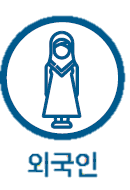 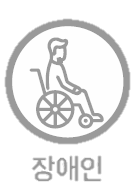 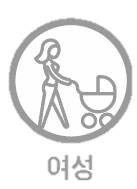 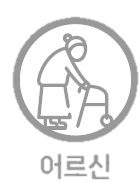 Foreigner
13
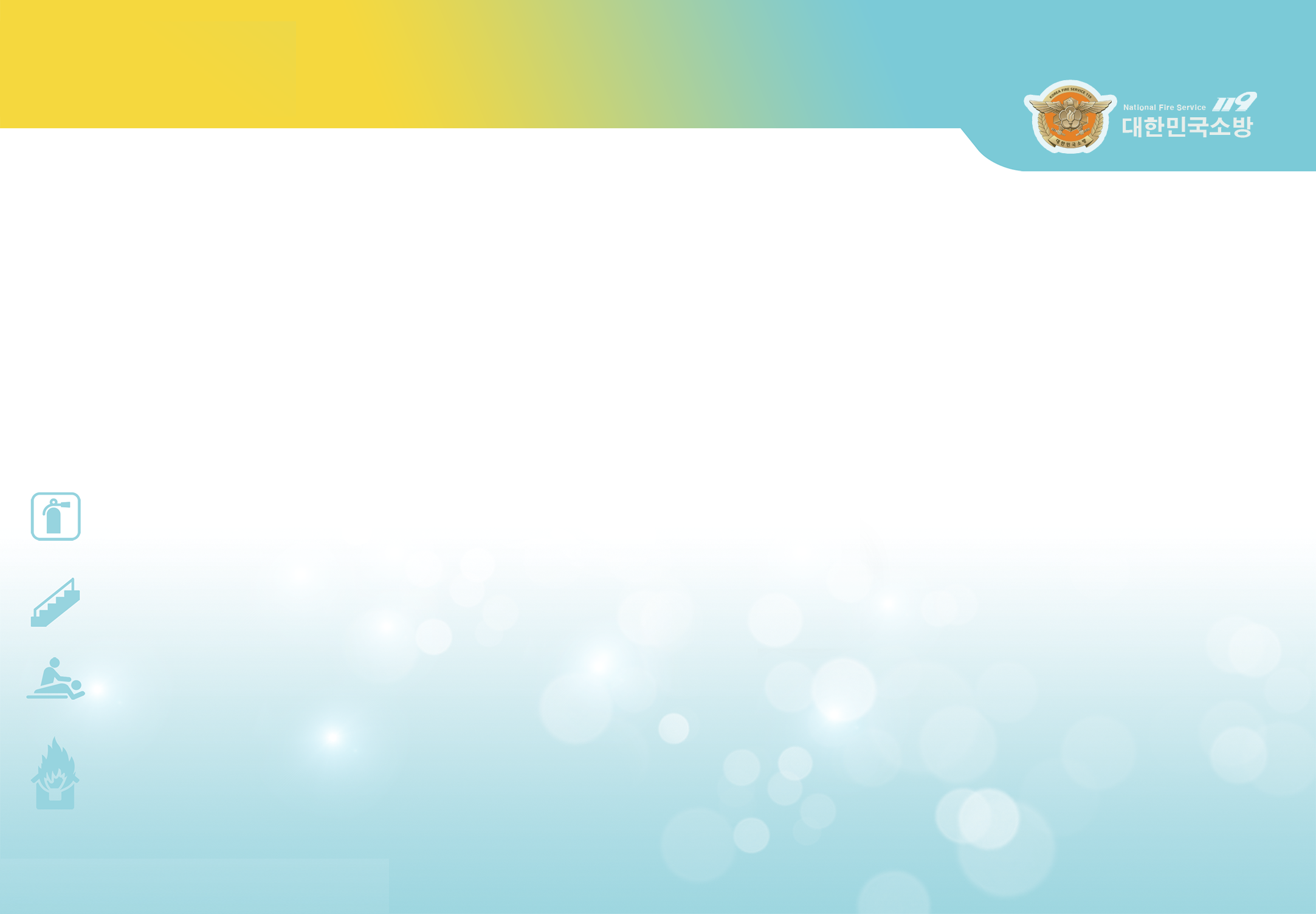 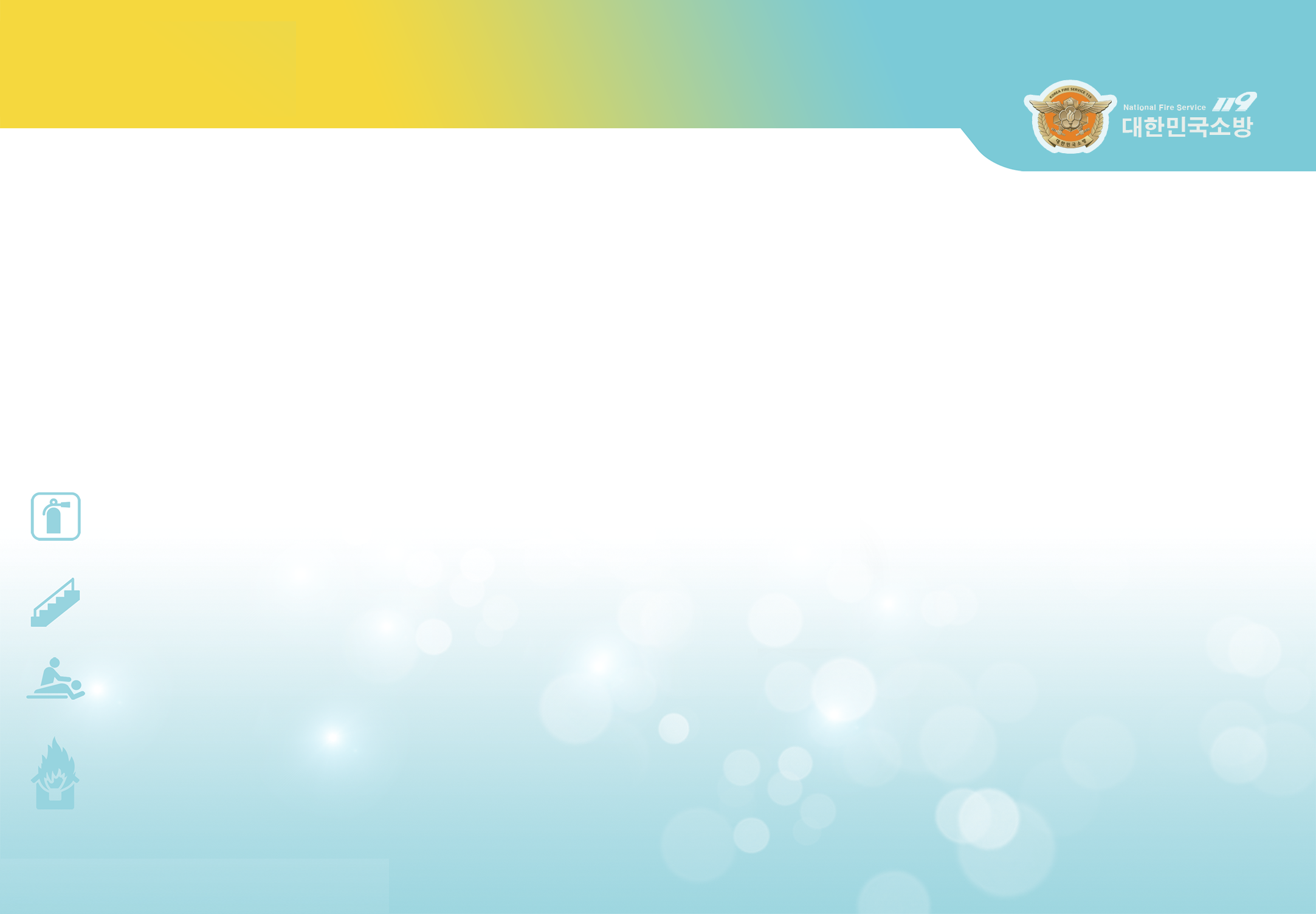 Woman
Disabled
Elderly
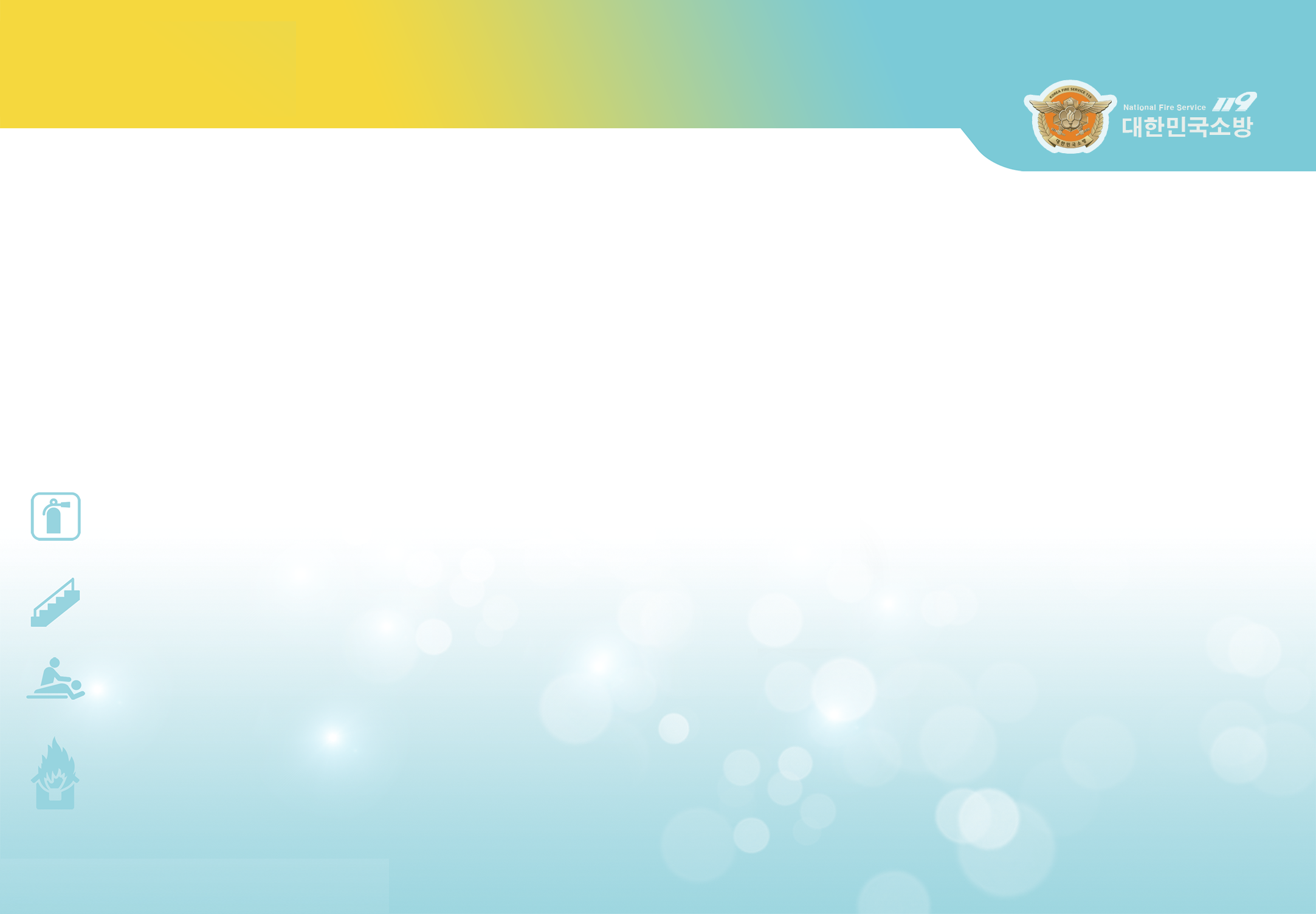 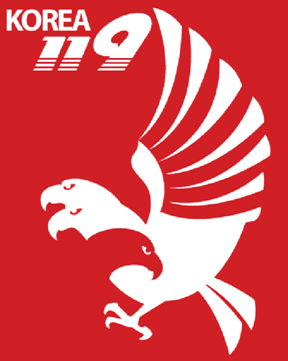 Dormitory Fire Safety
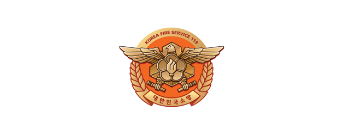 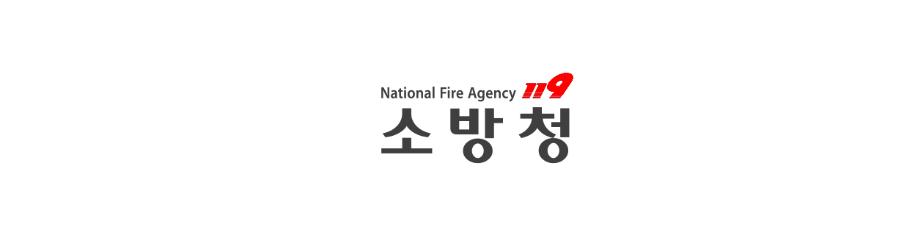 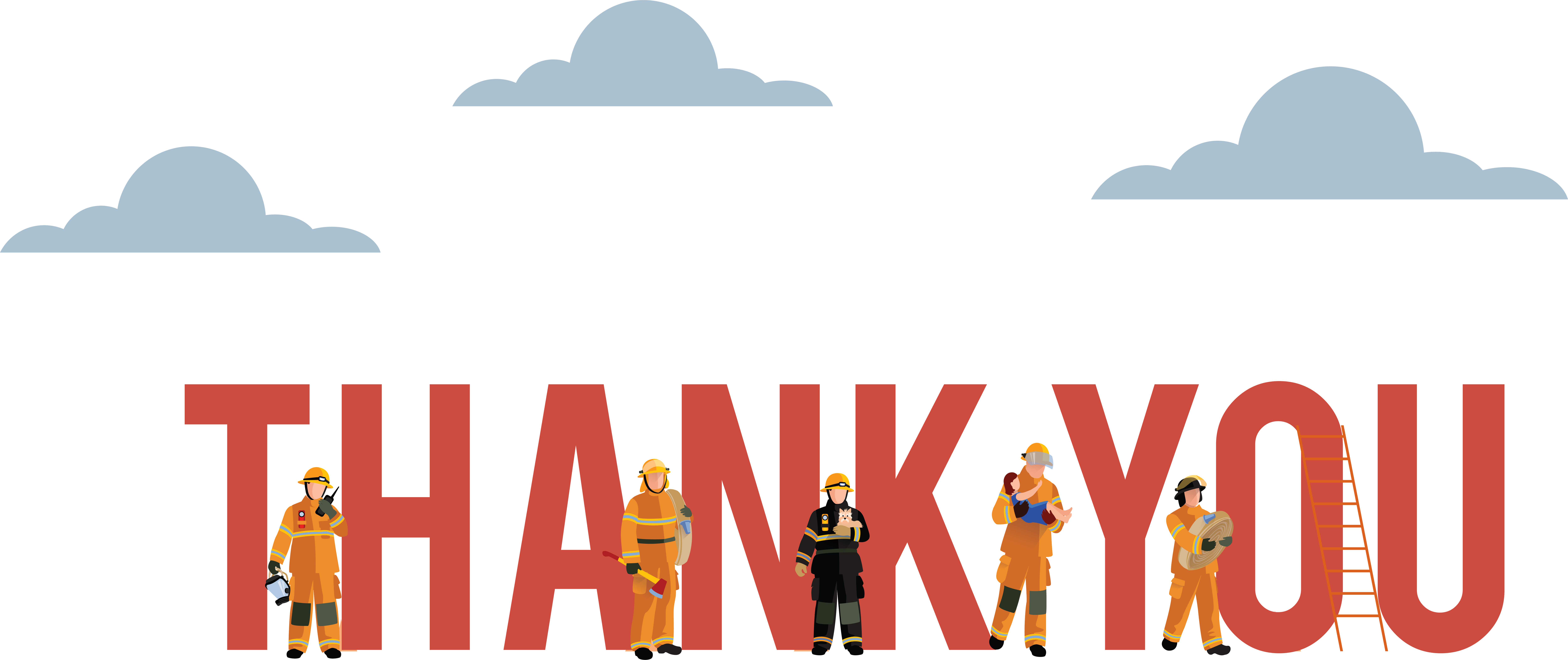 Fire safety training is the foundation for a safe society and happy people